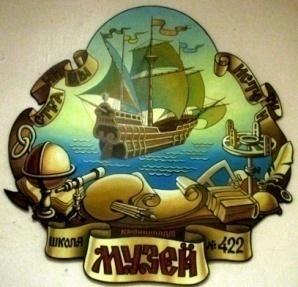 Историко-краеведческий музей "Остров Котлин"
г. Санкт-Петербург
г. Кронштадт
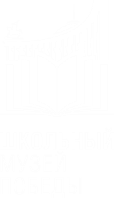 Государственное бюджетное общеобразовательное учреждение
СОШ №422  Кронштадтского района Санкт-Петербурга
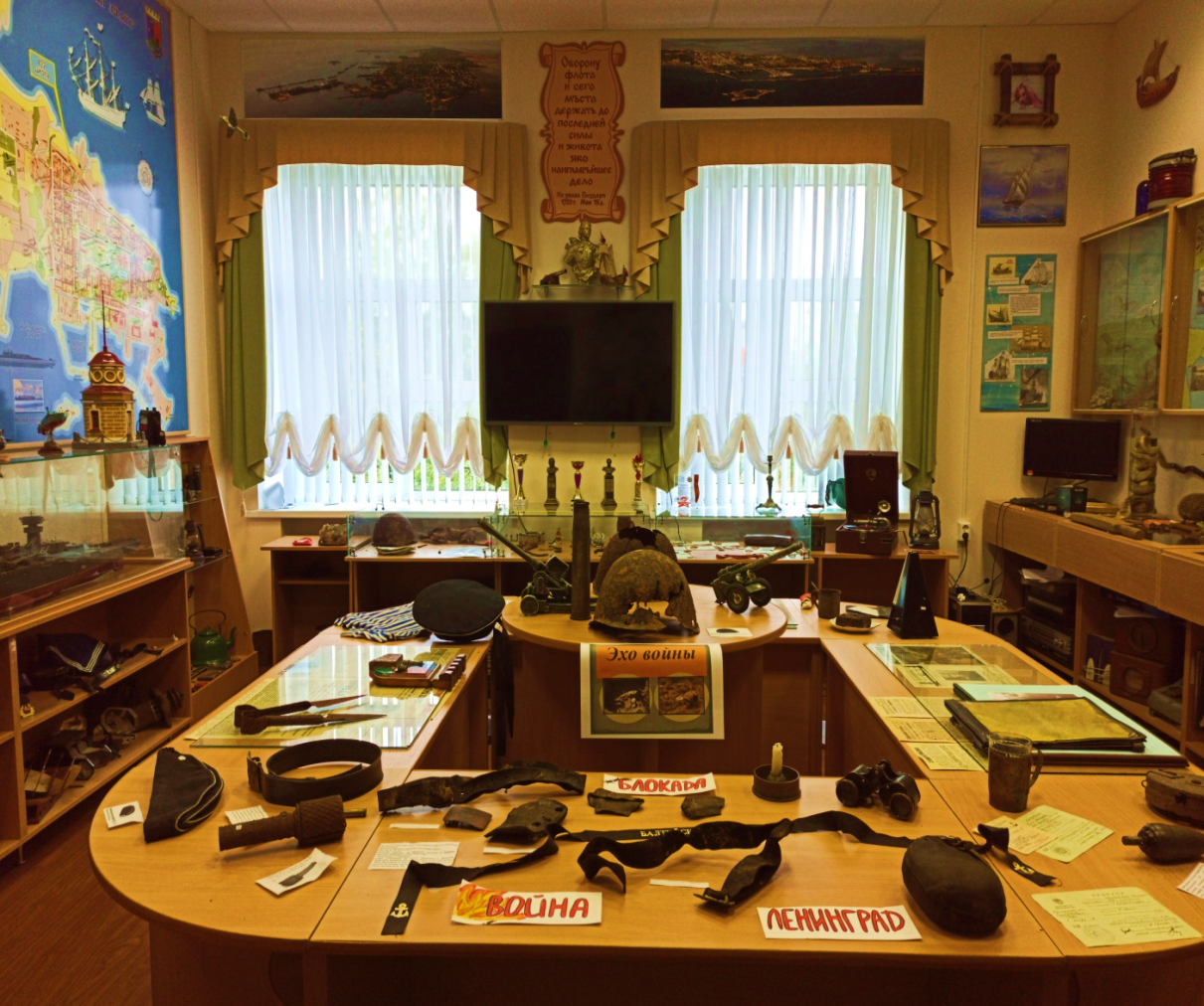 В  2021 году  музею  «Остров Котлин» исполнилось 20 лет. В сентябре 2001 года учитель истории Шлендова М.А.  назначена классным руководителем 7-г класса. Эти активные, творческие ребята и  станут инициаторами сбора материалов о родном городе, создадут группу «Поиск» и привлекут учеников 422-й школы к созданию музея. Походы по историческим местам Кронштадта будут очень плодотворными. Найдены уникальные предметы петровской эпохи: чугунные ядра, кирка, лопата, часть деревянного водопровода, корабельные гвозди, штык-тесак. Первая выставка откроется в декабре 2001 года. Официальная регистрация музея состоялась 4 октября 2004 года. 
В настоящее время в музее - 2456 экспонатов. Важнейшая задача музея - воспитание патриота, гражданина. Основные виды деятельности: краеведческая, экскурсионная, исследовательская, поисковая.
 Наши партнёры:  общественные организации, детские клубы, музеи города, ветераны войны, Парк «Патриот» Западного Военного Округа и «Музей Победы». 
В музее – 3 зала, в каждом  своя тематика. О Великой Отечественной войне рассказывают экспонаты  второго зала: о героях Балтики, подводниках, артиллеристах, лётчиках. В этом зале 28 моделей кораблей, 8 картин о морских сражениях, а 4 макета  исторических мест города-крепости - украшение второго  зала.  В музее есть хранилище, где собраны старые газеты, журналы, книги, видеоролики, рефераты  о городе – герое Ленинграде. За 20 лет  школу экскурсоводов прошли сотни ребят. Они принимают гостей нашего региона,  а также представителей ближнего и дальнего зарубежья.
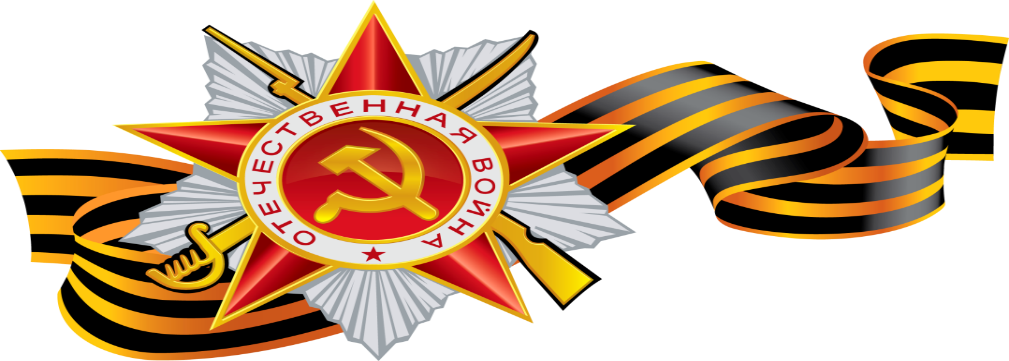 Ленинградцы, ваш подвиг бессмертен !
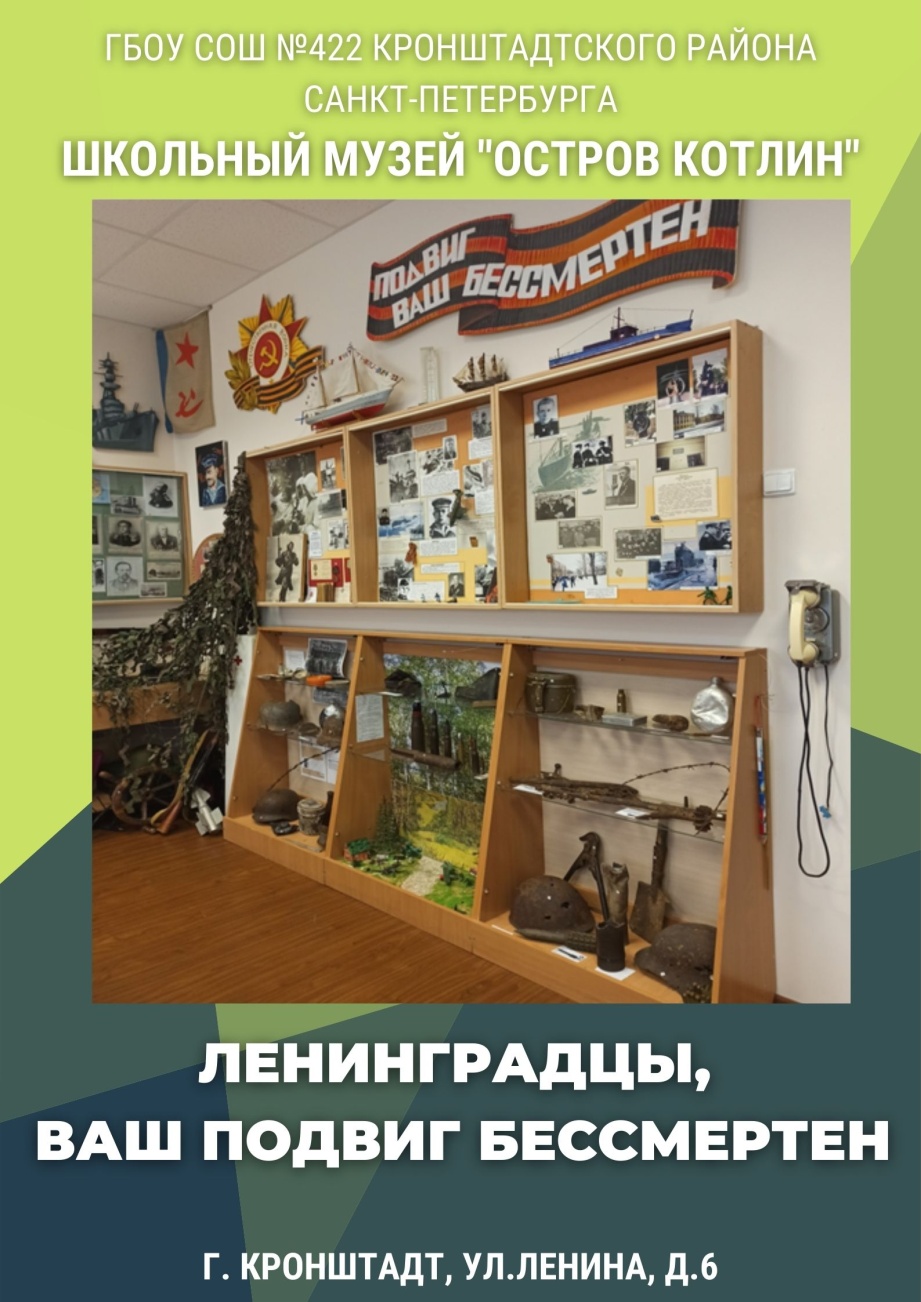 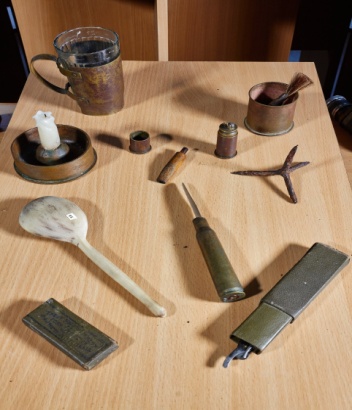 Сражение за Ленинград – самое длительное и тяжелое испытание для всех жителей города. Итог борьбы трагичен: более 1,5 миллионов погибших.
Выставка рассказывает о 900 днях блокады. В экспозиции более 1000  подлинных предметов, найденных на полях сражений. 
Сама выставка, оформленная во втором  зале музея,  состоит из 3 частей:
I.«Окопное  творчество» -  это вещи, сделанные руками бойцов в редкие минуты отдыха в окопах, ремонтных мастерских, в землянках  прифронтовой  линии обороны  или ночью  у костра.
I.«Окопное  творчество»
II.«Сделано в  блокадном Ленинграде» - предметы, выпущенные из цехов заводов: Труд, Кировский, Ижорский. Они беспрерывно работали всю блокаду, давая мирным жителям и фронту необходимую продукцию.
III.«Эхо войны» – предметы, найденные на полях сражений. Эти свидетели жестоких сражений за Ленинград переданы в наш школьный музей поисковыми отрядами, блокадниками и  жителями Кронштадта, Ленинградской области,                      Санкт-Петербурга
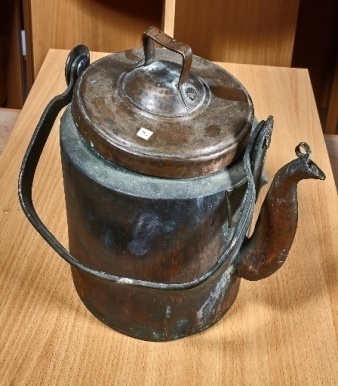 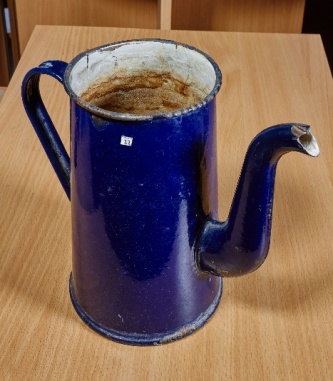 II.«Сделано в  блокадном Ленинграде»
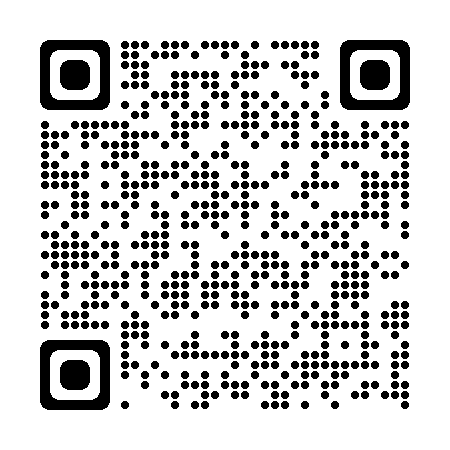 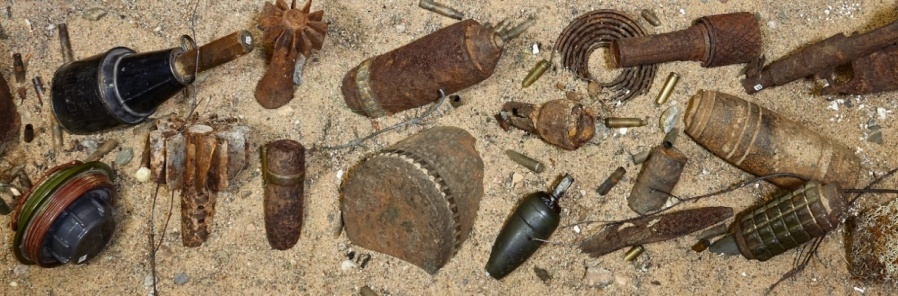 III.  «Эхо войны»
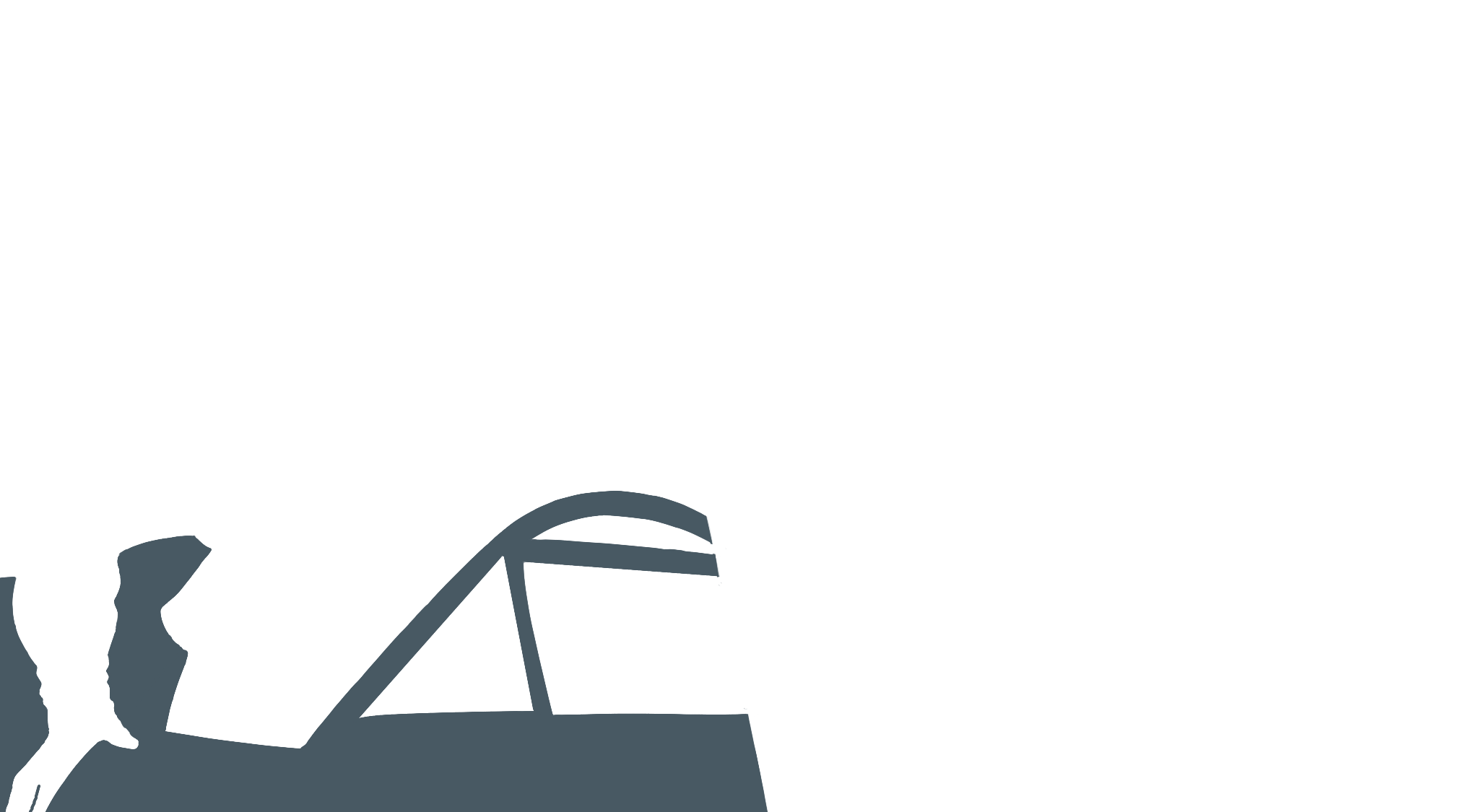 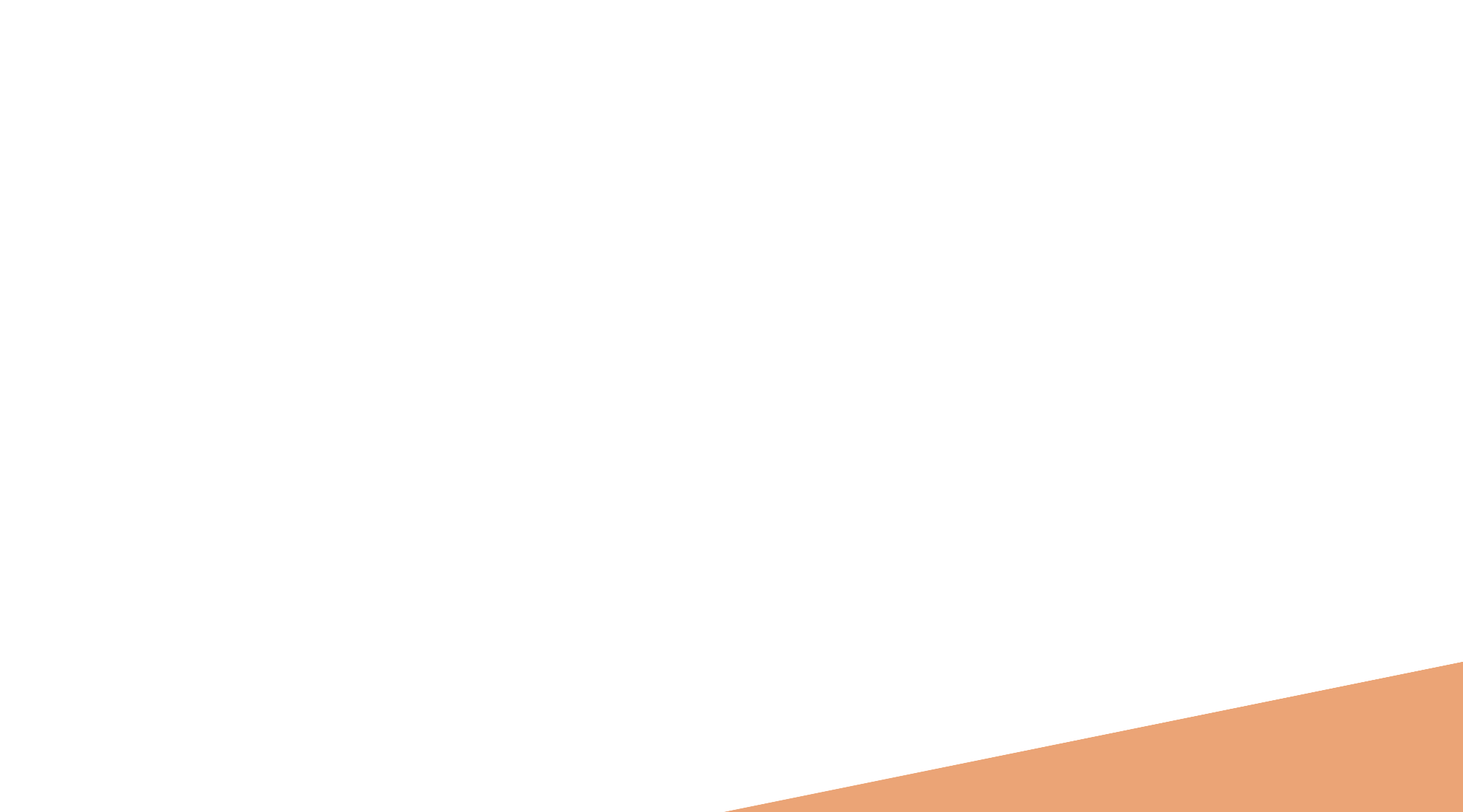 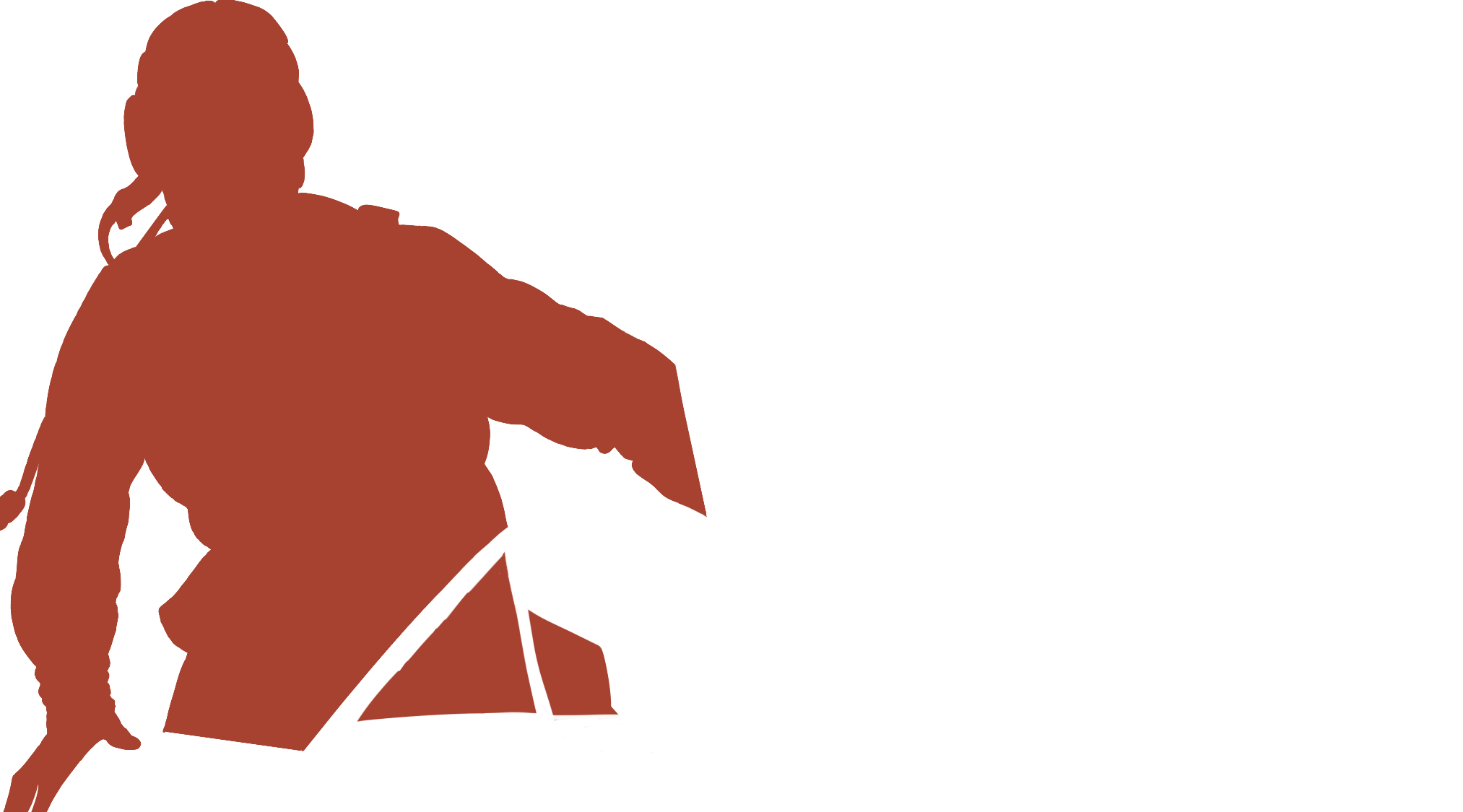 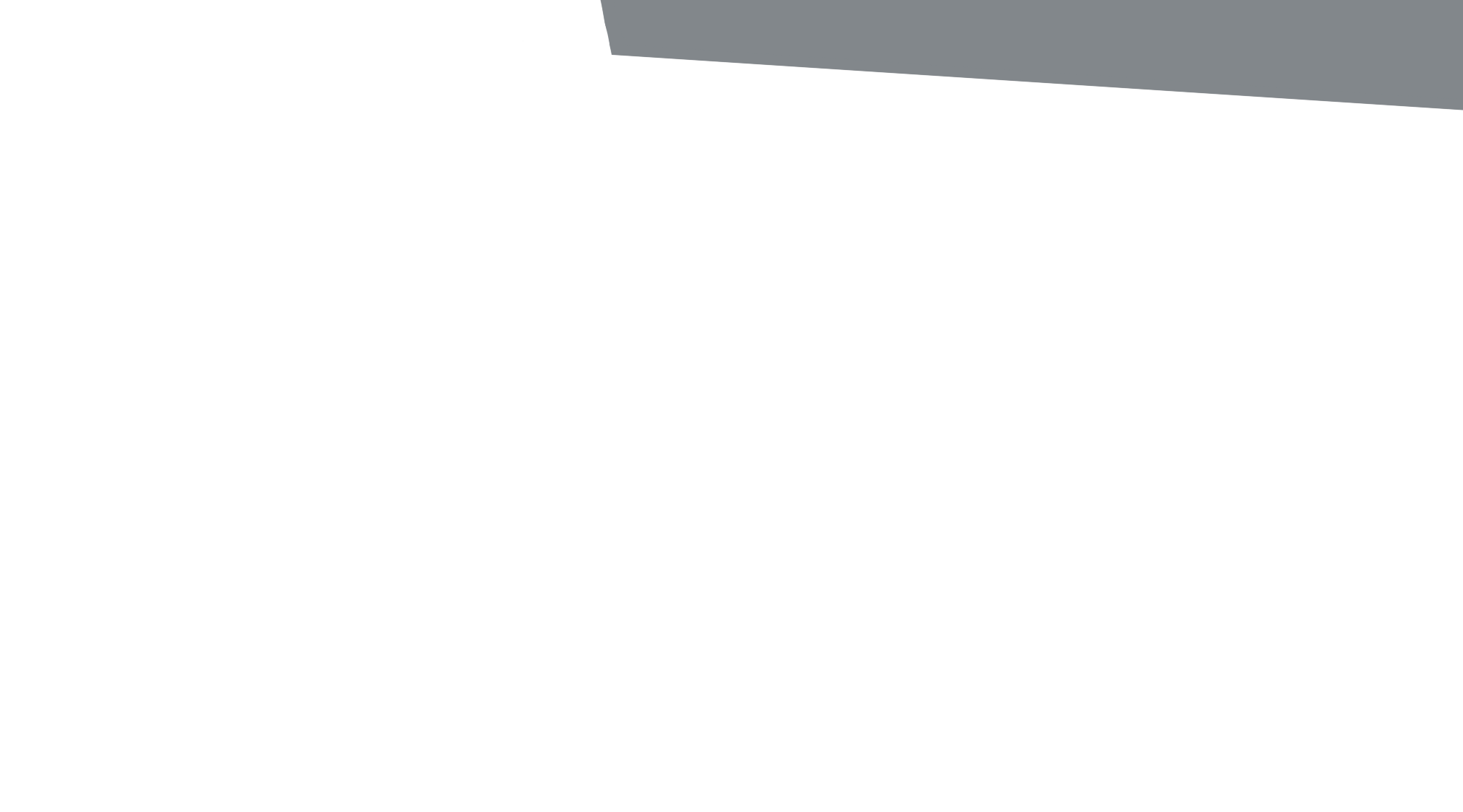 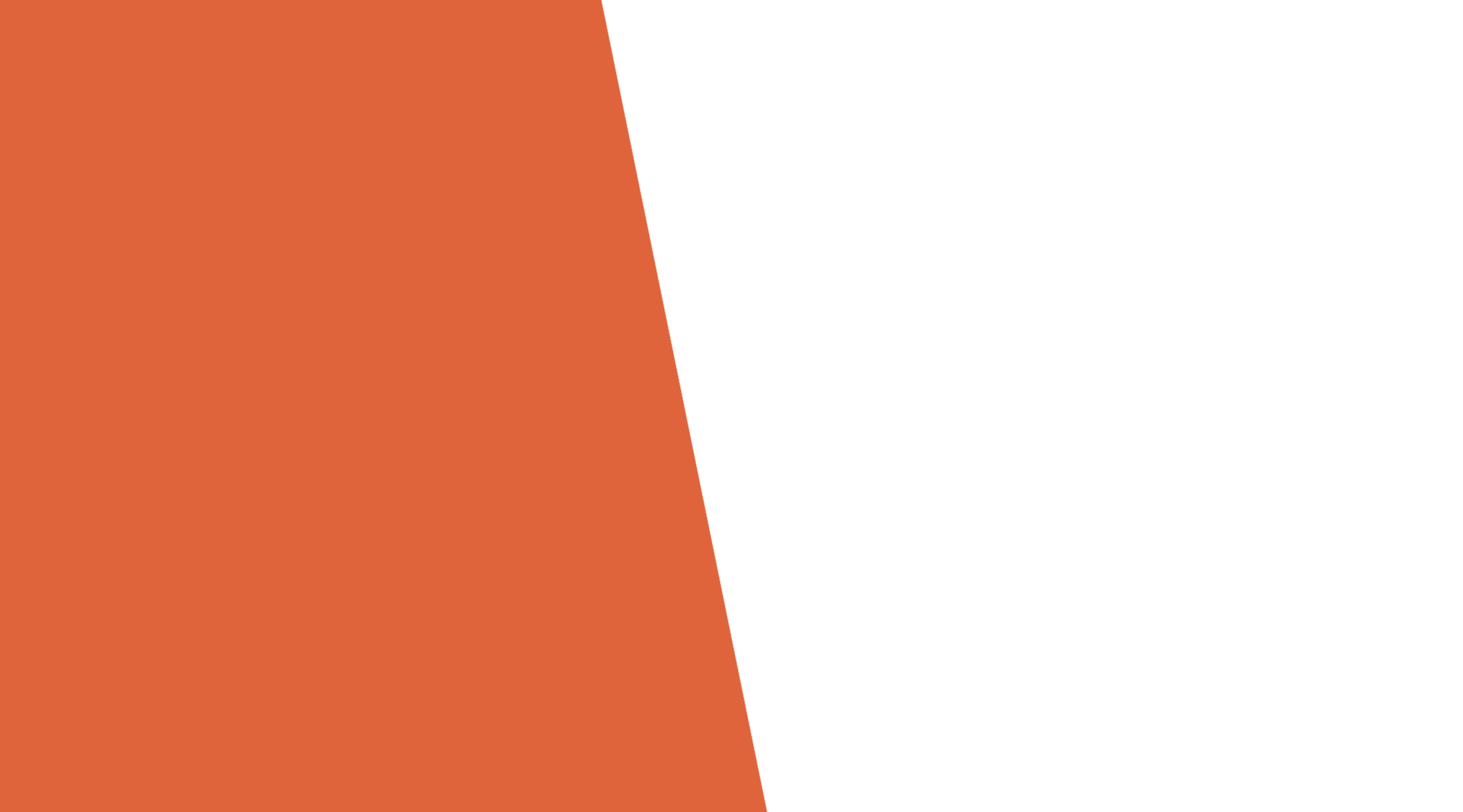 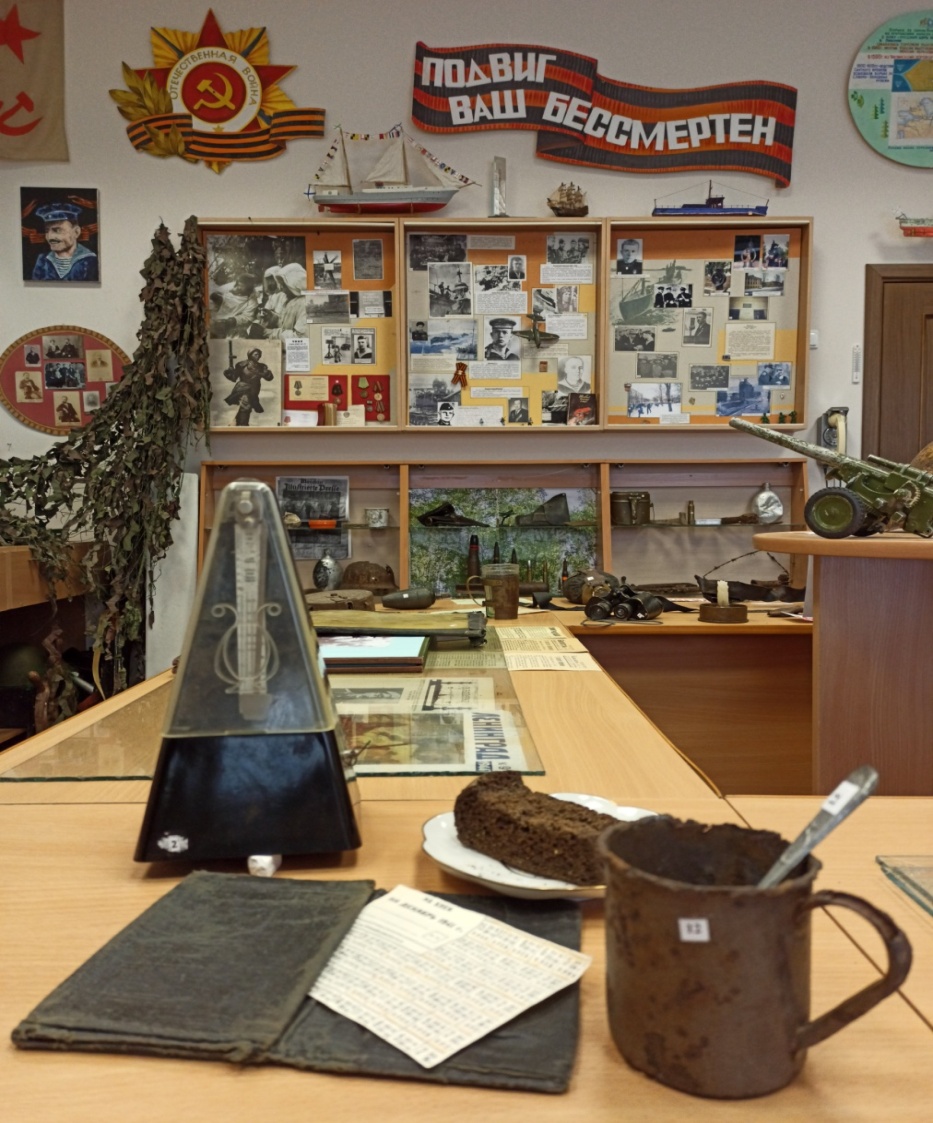 Ленинградцы, ваш подвиг бессмертен!
Блокадный хлеб был передан в школьный музей жительницей Кронштадта, которая рассказала удивительную историю  находки через  75 лет после войны . Город Кронштадт сильно пострадал от бомбёжек, разрушено более 70% жилых объектов. Очистку города начали сразу после боевых действий.
В одной из квартир по улице Восстания выносили старую  довоенная мебель. Среди вещей был деревянный буфет с плотно закрытыми створками, внутри него рабочие нашли железный ящик, а  в нём бумажный пакет, перевязанный шпагатом.  Когда развернули, то удивлению рабочих  не было предела. В пакете лежал  кусочек блокадного хлеба. Темного цвета, высушенный временем, ценный продукт для жителя  блокадного города пролежал здесь более 70 лет.
Свидетельница этого события, блокадница Кольцова М.А.   передала в наш музей  порцию суточной нормы блокадного хлеба зимы 1941 года весом  в 125 г. Мария Андреевна сохранила хлебную карточку, портмоне и тоже подарила нашему школьному музею как память о голодном времени жизни  в далёком 1941 году.
2
1
3
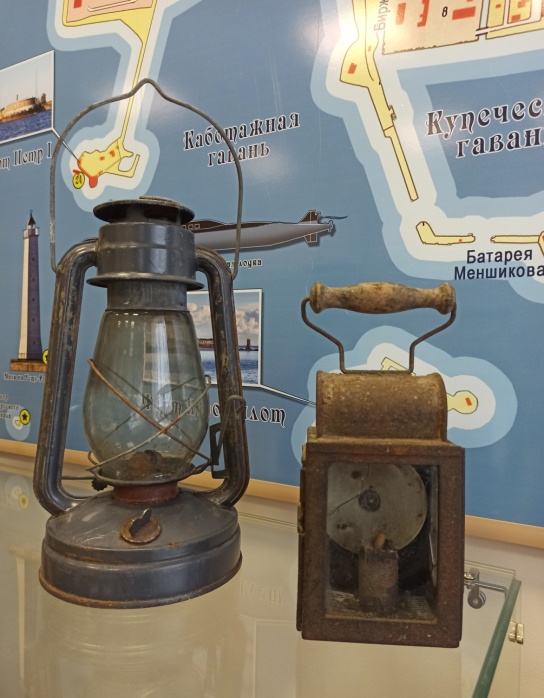 Выставка состоит из экспонатов, переданных музею жителями Кронштадта из личных семейных архивов. На фото:
1. Метроном. В годы войны звук метронома, передавался по ленинградскому радио во время пауз между радиопередачами и  воздушной тревоги. В блокаду эти сигналы обрели особый смысл. 
2.Блокадный хлеб (125 гр.); 
3.Ридикюль с хлебной карточкой;
4. Керосиновая  лампа
5. Карбидная лампа.
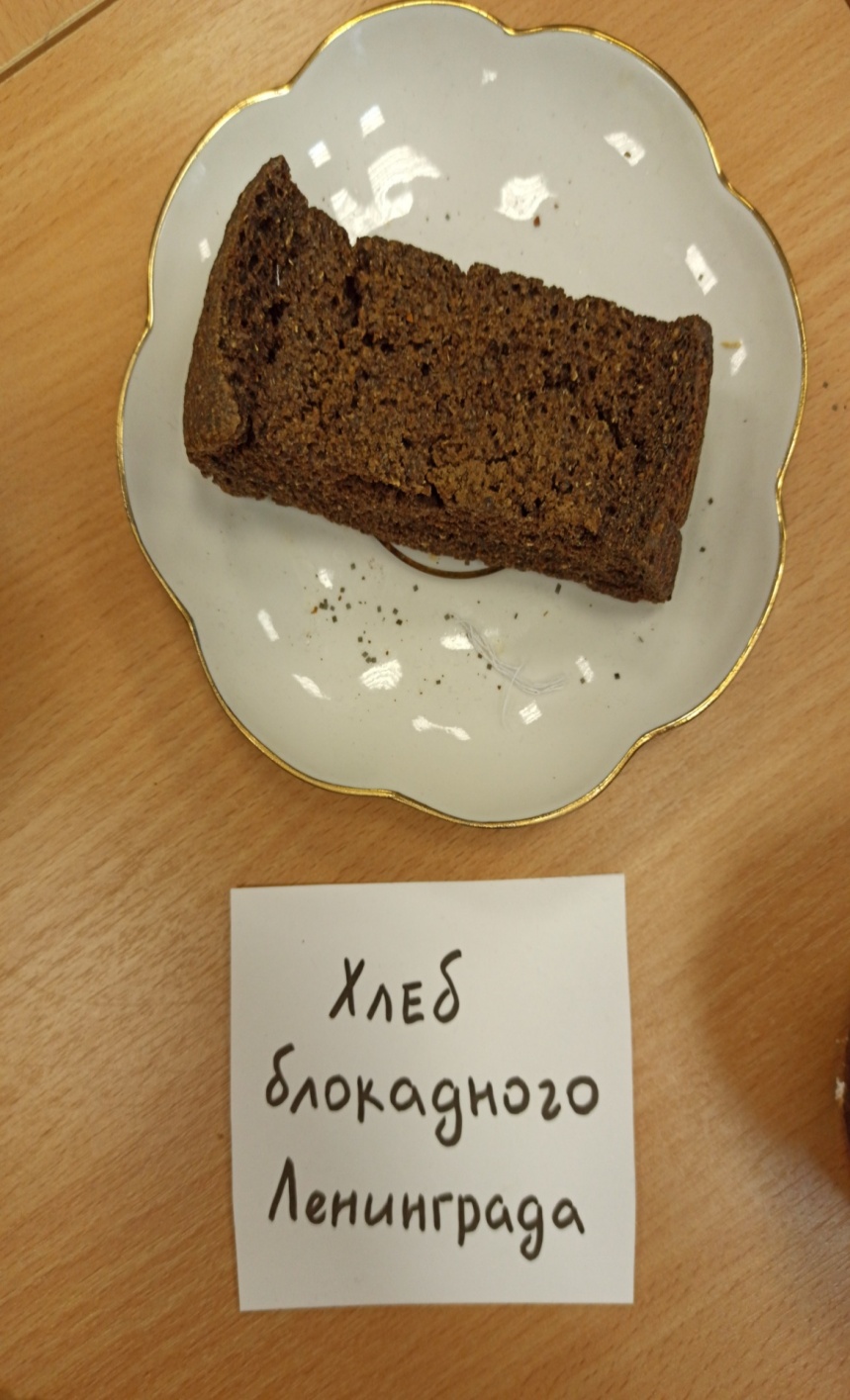 2
5
4
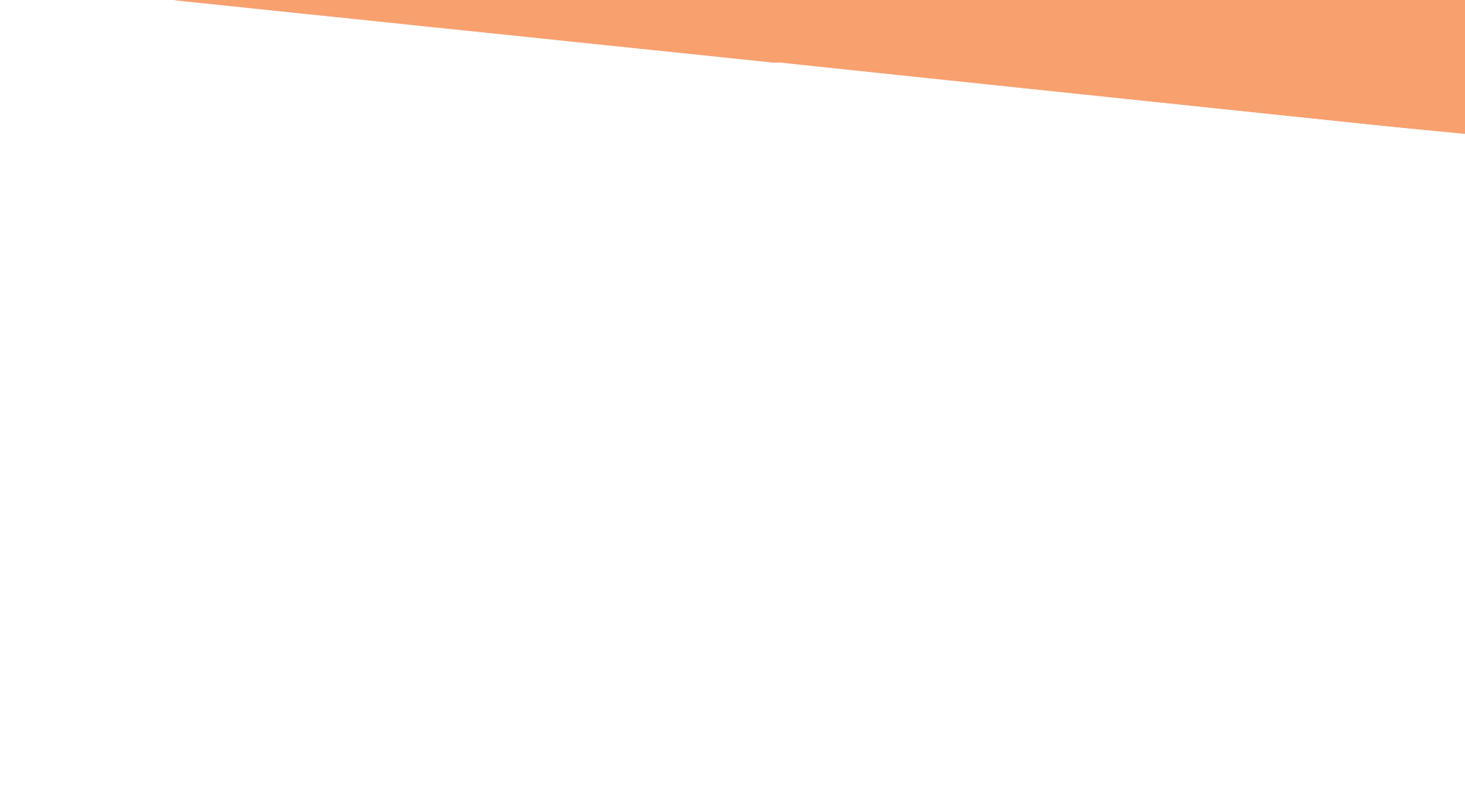 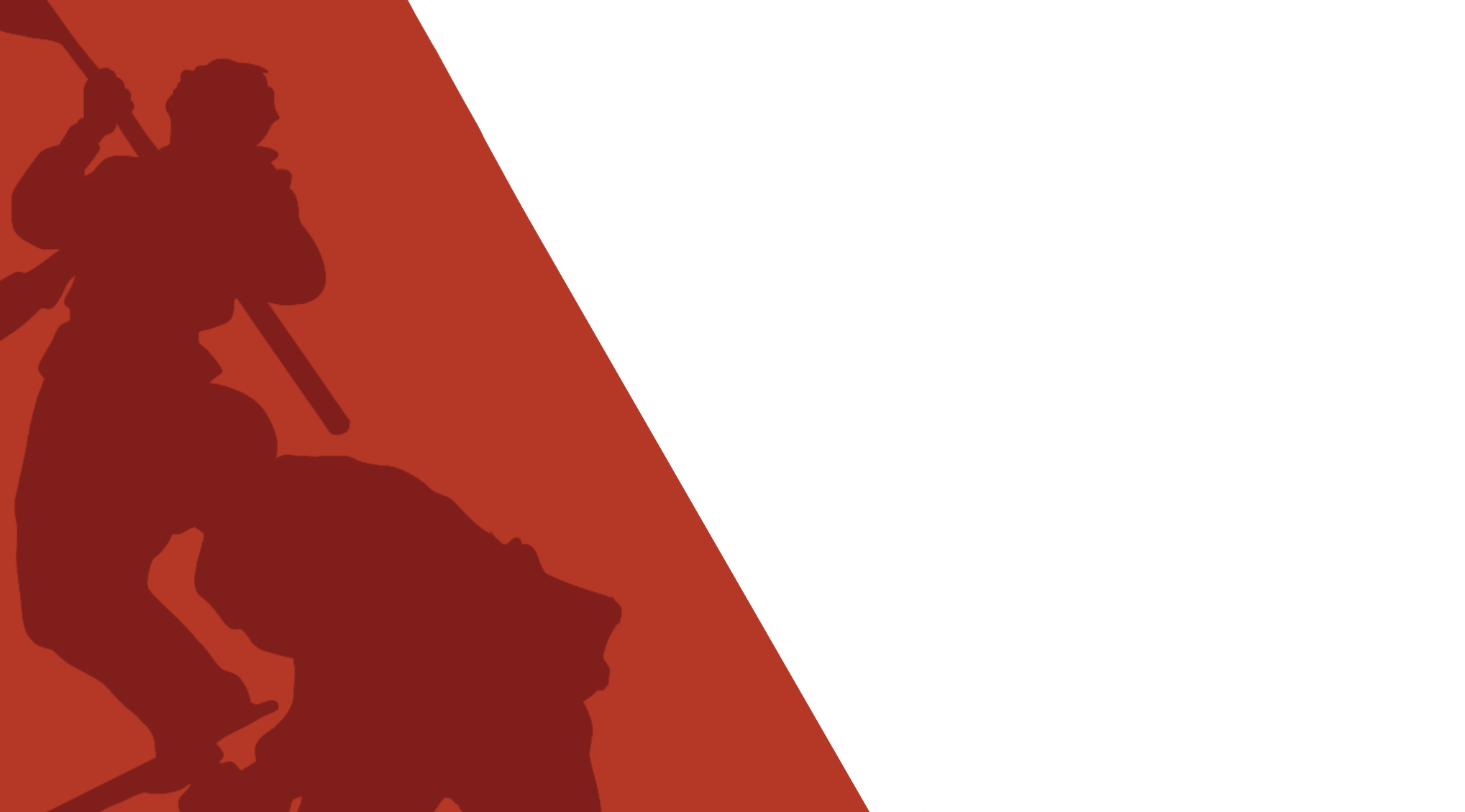 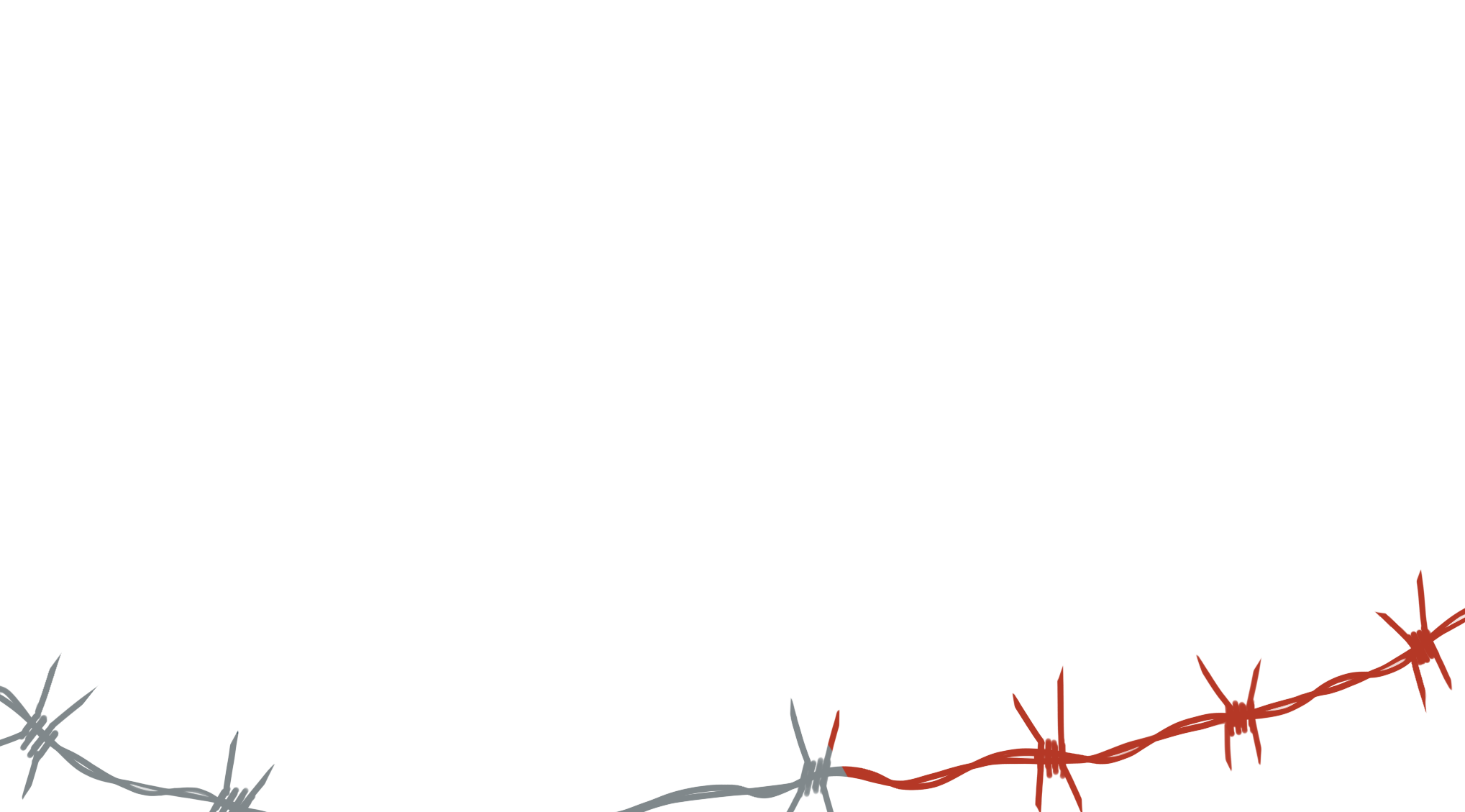 Ленинградцы, ваш подвиг бессмертен!
Этот патефон 1936 года выпуска имеет свою трогательную историю. В мирное время  голоса любимых певцов в дни праздников слушала семья Семёновых и их соседи. Началась война, затем блокада. Было не до песен. Осень 1941 года  дождливая и холодная. Кронштадт оказался в двойной блокаде. Продуктов не хватало. Жителям стали выдавать карточки. Обстрелы и бомбёжки усилились. Но страшнее всего была потеря хлебных карточек. Патефон стал сейфом. В нем хранились документы,  блокадные карточки и одна уцелевшая довоенная пластинка. В августе 1942 г. семью эвакуировали. 
Жительница блокадного Ленинграда вместе с 2 сыновьями  была переправлена на Ладогу. Дальше на катере  на другой берег. Но  катер попал под обстрел и единственный выживший матрос дал команду: Прыгайте! Берег близко! 
Женщина не умела плавать, с нею два сына, за плечами патефон с документами. И она всё же прыгнула и выбралась на берег. Через много лет патефон с пластинкой принесёт в школу  сын  старшего брата. Когда в музее проводится экскурсия о блокаде, экскурсоводы рассказывают эту историю. А в конце дают послушать старую пластинку,  патефон подаёт голос и звучит весёлая мелодия  «Рио Риты».
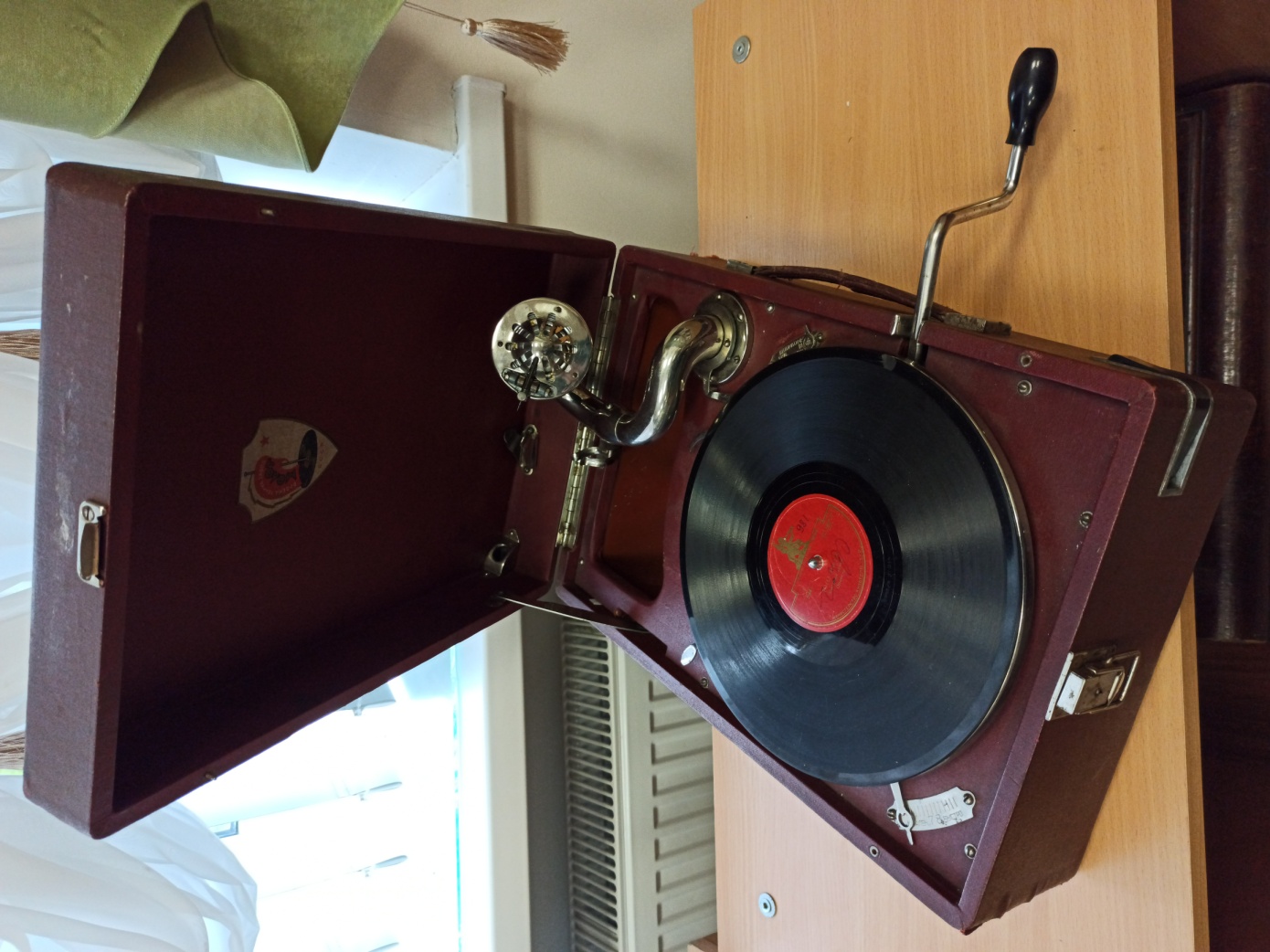 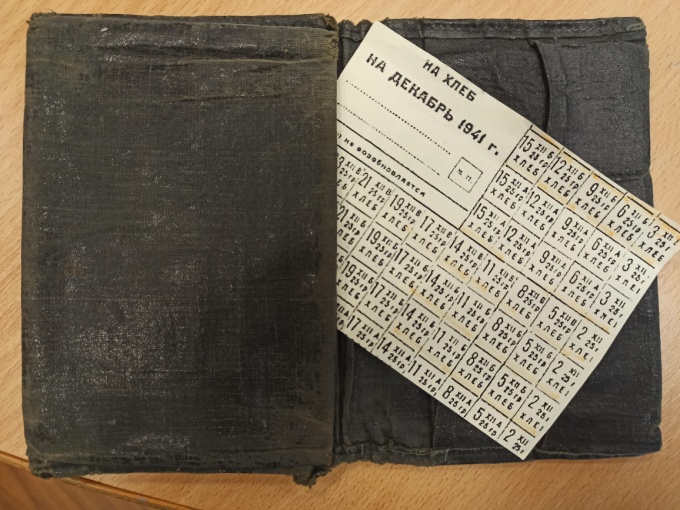 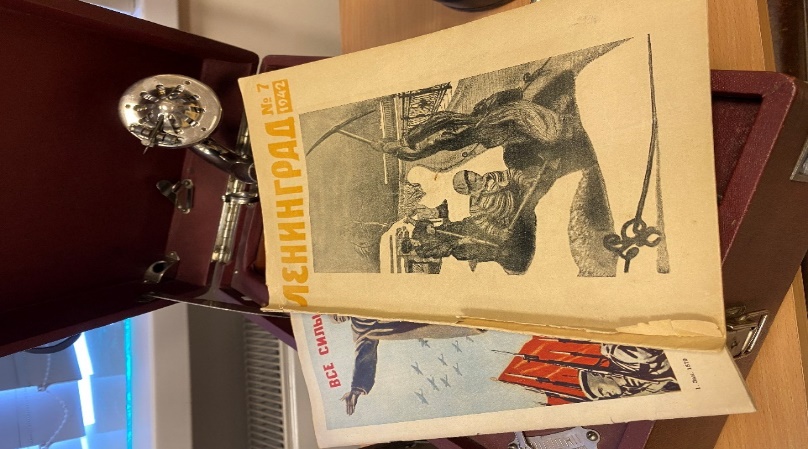 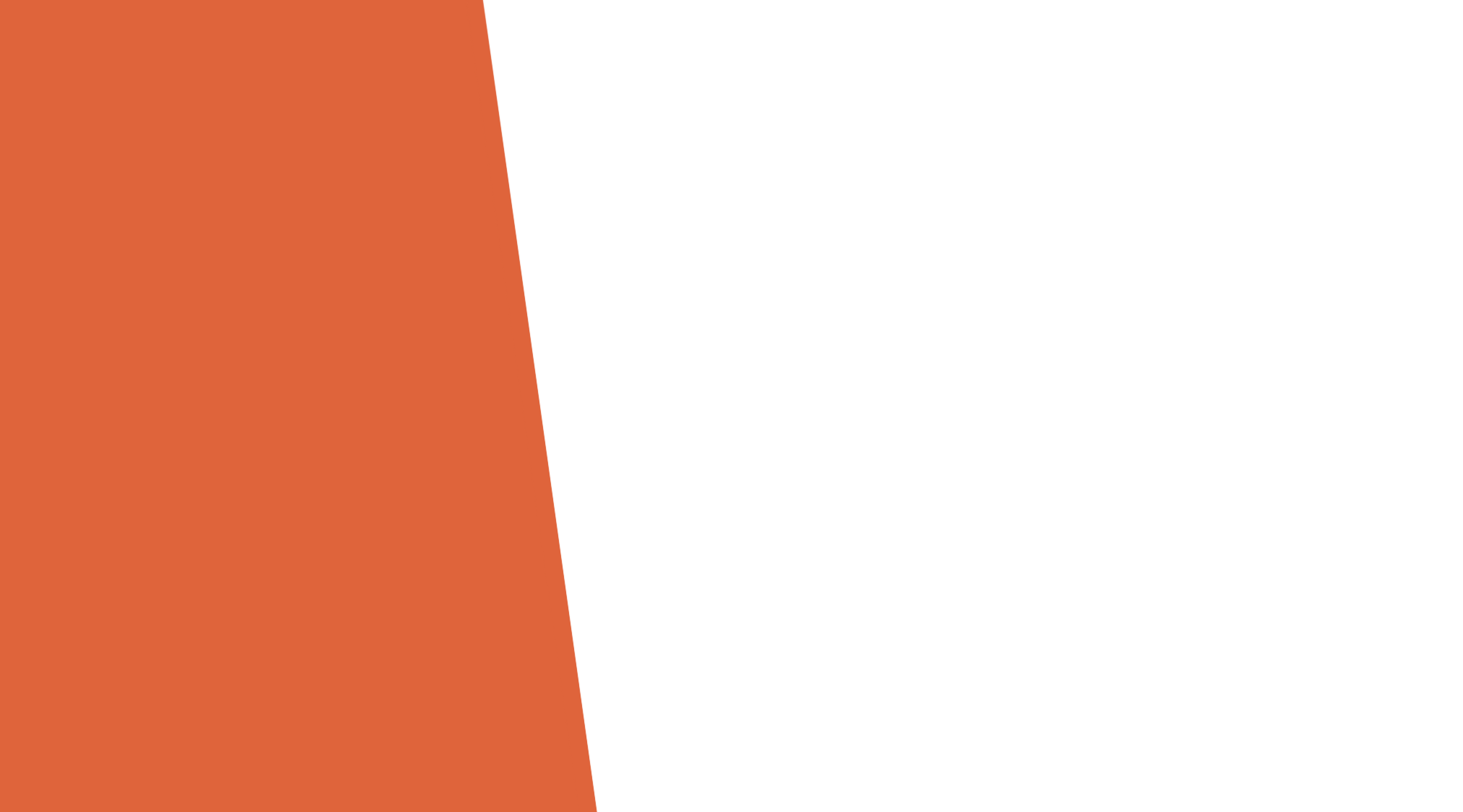 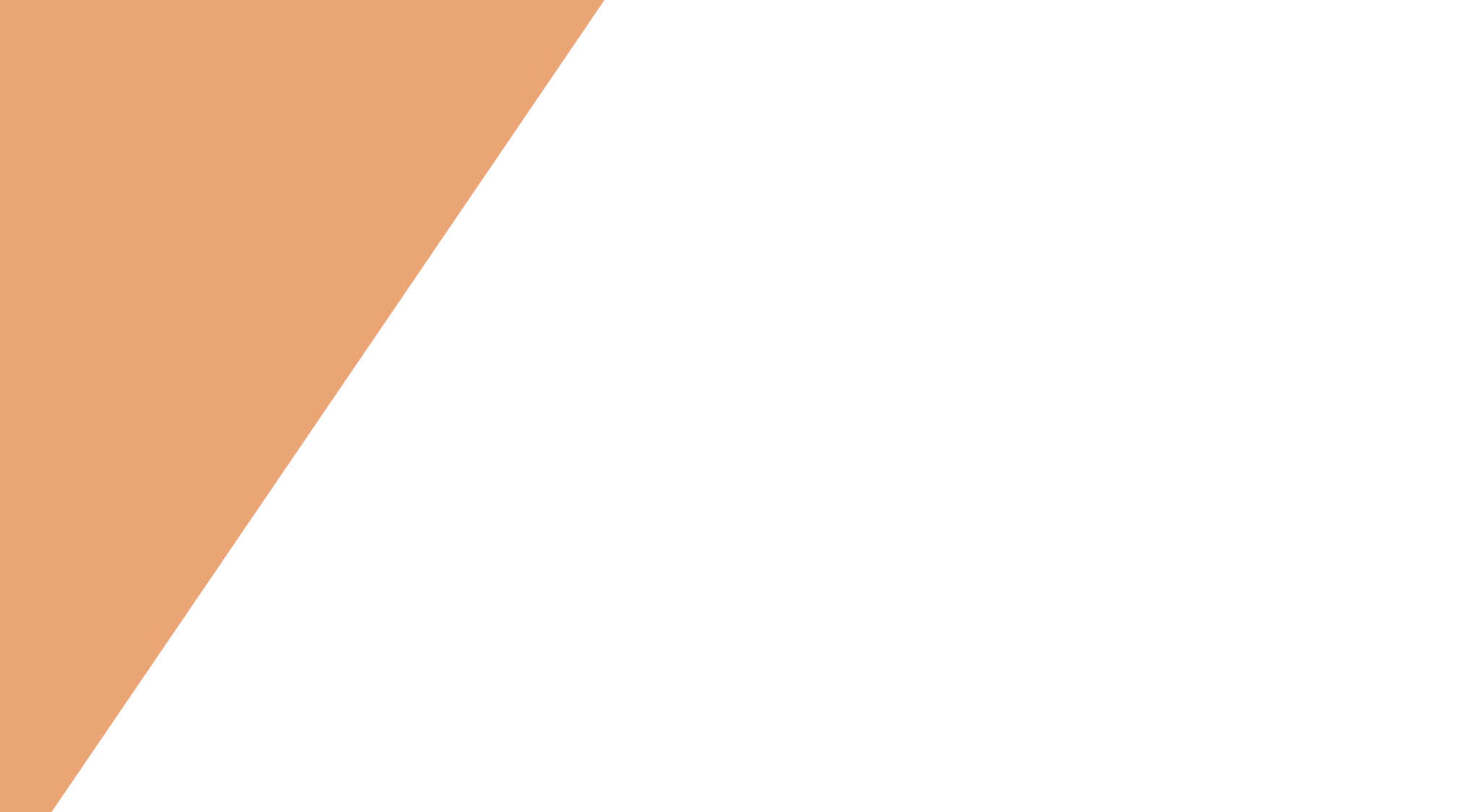 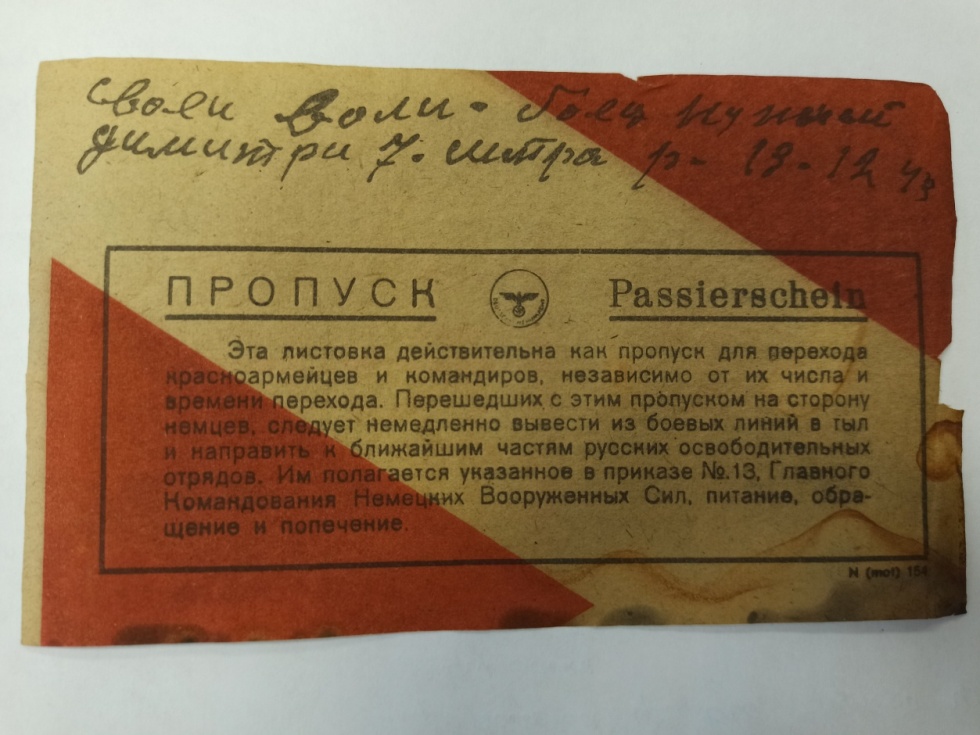 Ленинградцы, ваш подвиг бессмертен!
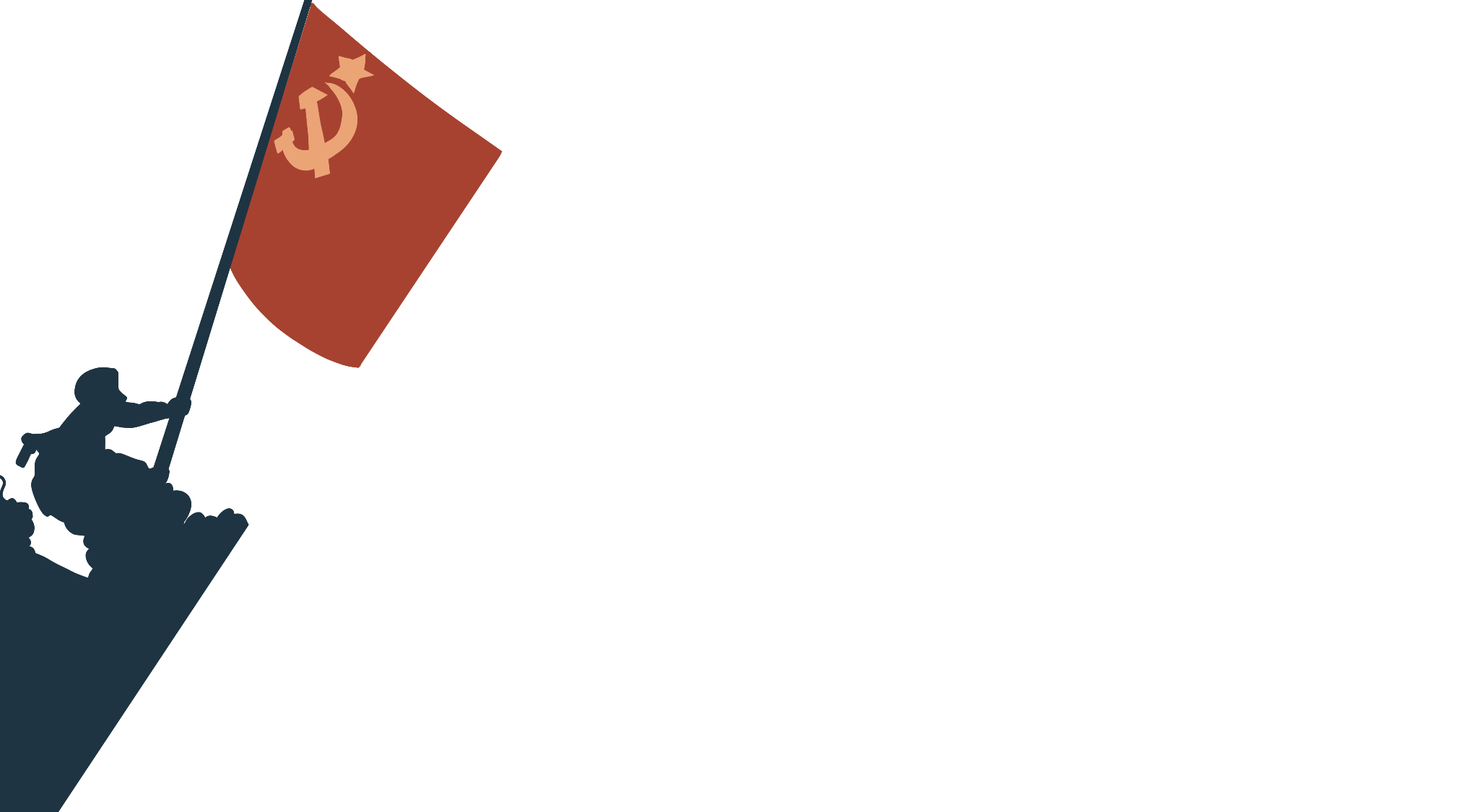 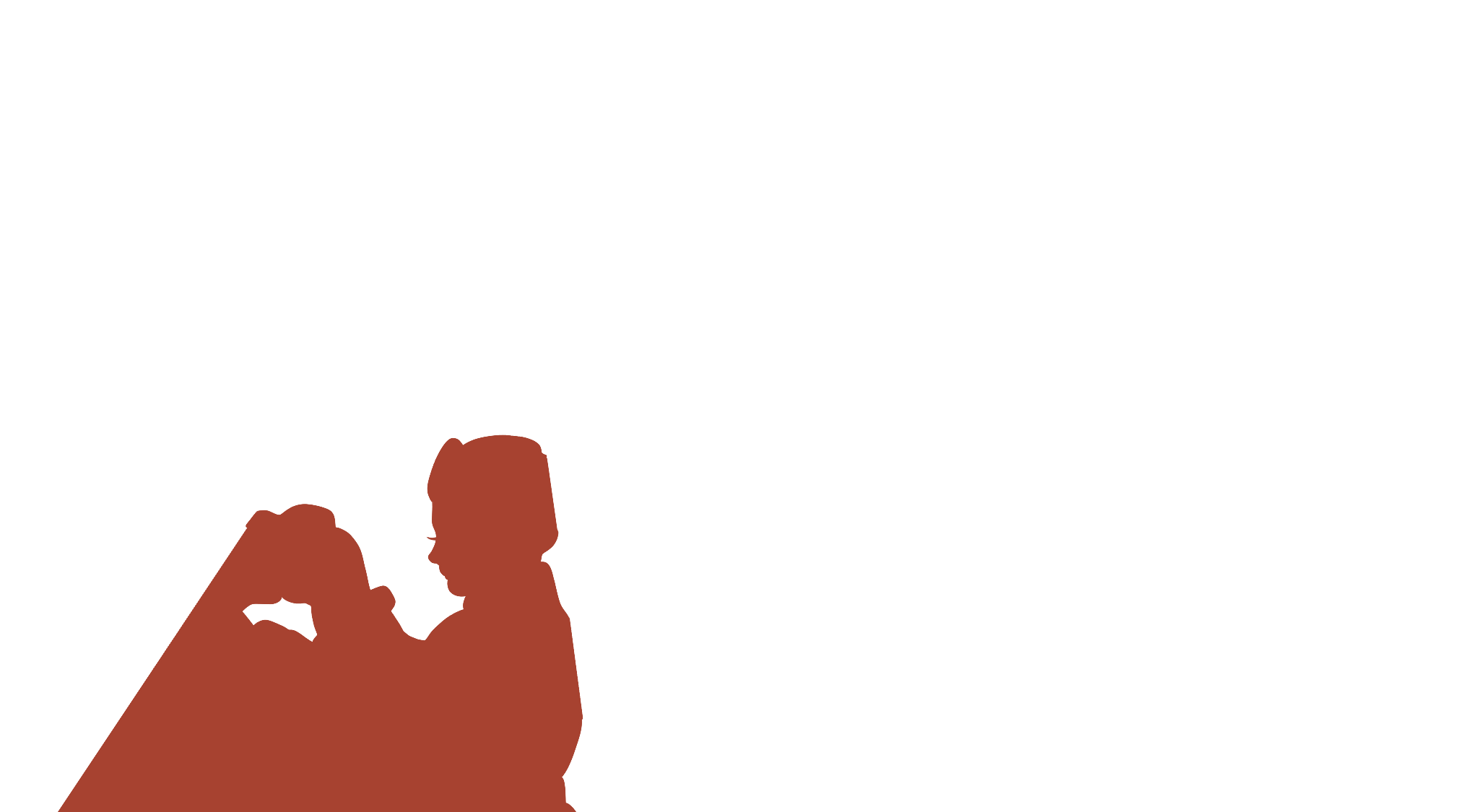 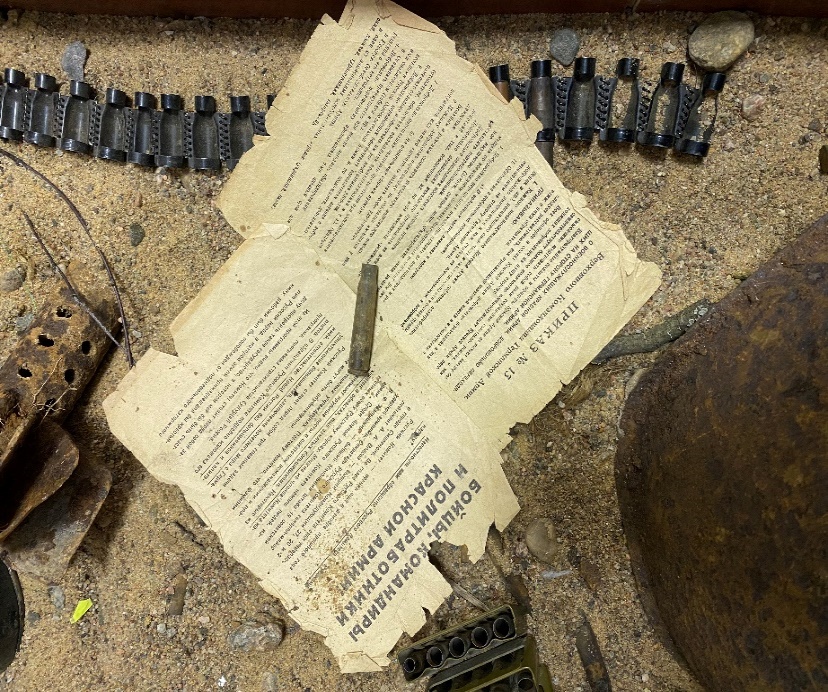 Немецкие листовки.1942 г.
Немецкие листовки забрасывались на нашу территорию в огромном количестве. В них немцы обращались к советским гражданам: «Переходите на нашу сторону и получите свободу и обеспеченную жизнь. Фюрер защитит вас от комиссаров». 
Подлинные немецкие листовки, найдены в частном секторе  в Ленинградской области.
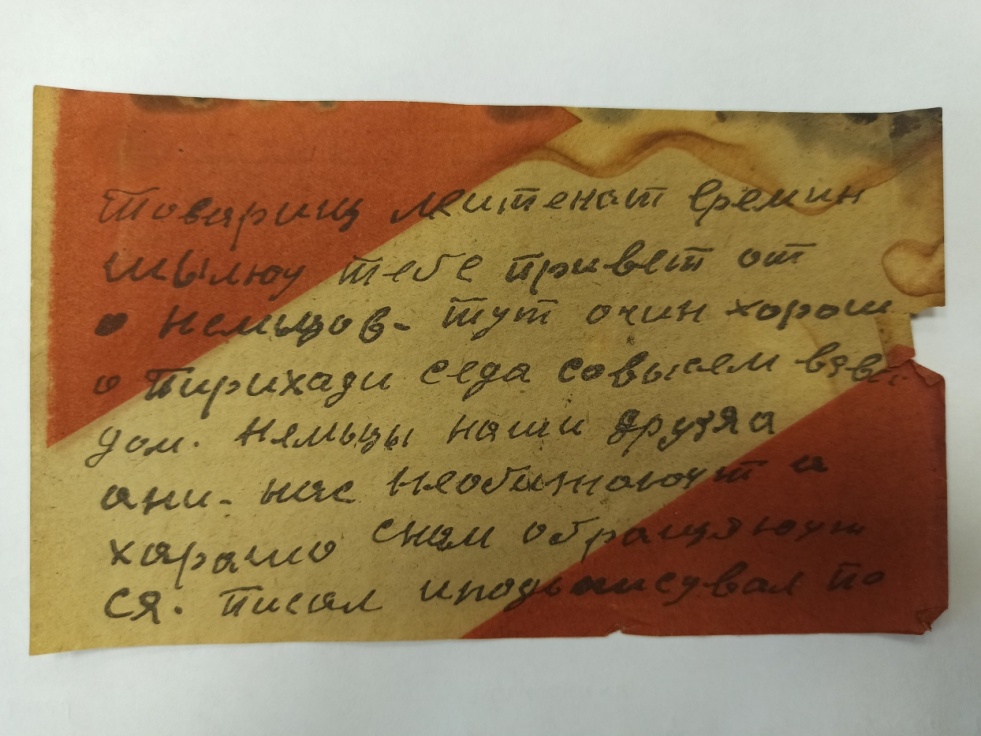 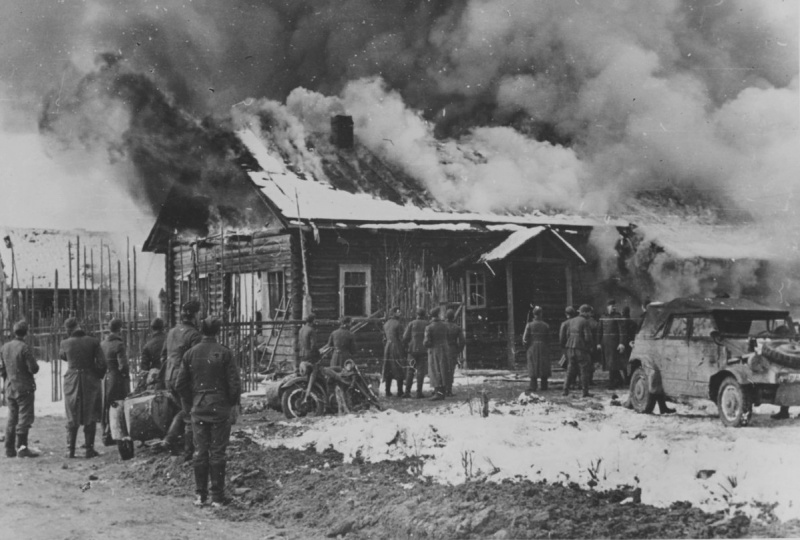 Листовки 1942 года. «Переходите к нам. В Германии вас ждёт свобода!» Найдена в с. Гостилицы в 2002 году.
Какую свободу обещали фашисты? Массовое истребление населения, лагеря, тюрьмы, голод, каторжный труд и сожжённые деревни.
Данная фотография передана нам из фондов школьного музея  Гатчины. Горит д. Сиво. Заживо сгорели все  жители.
Листовка  1943 года. Печатный текст на русском языке. На обратной стороне от руки приписка  с призывом переходить на сторону немцев. Текст листовки содержит большое количество орфографических ошибок. Вероятно, текст написан фашистом, а возможно , предателем.
Горит село Сиво вместе с людьми.
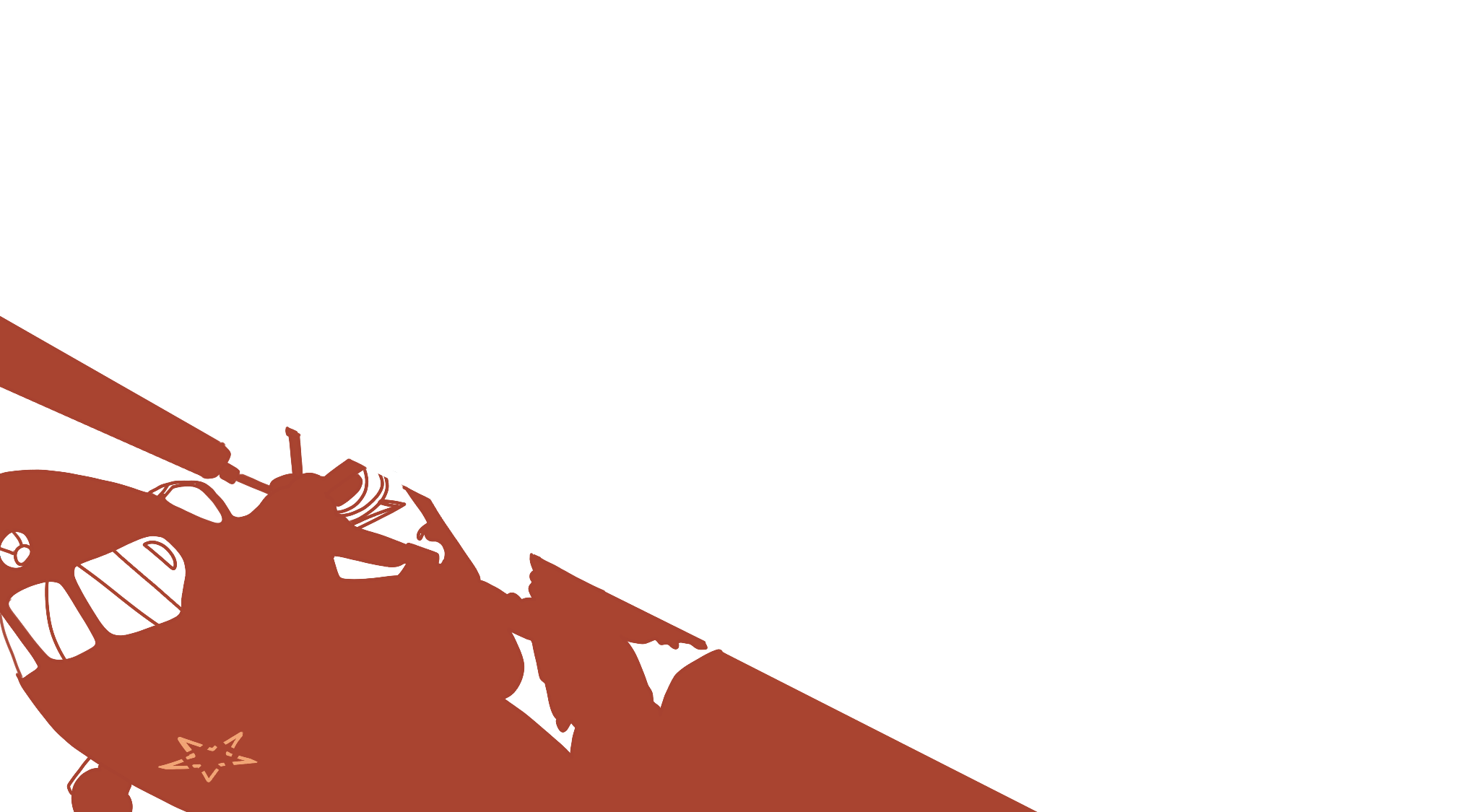 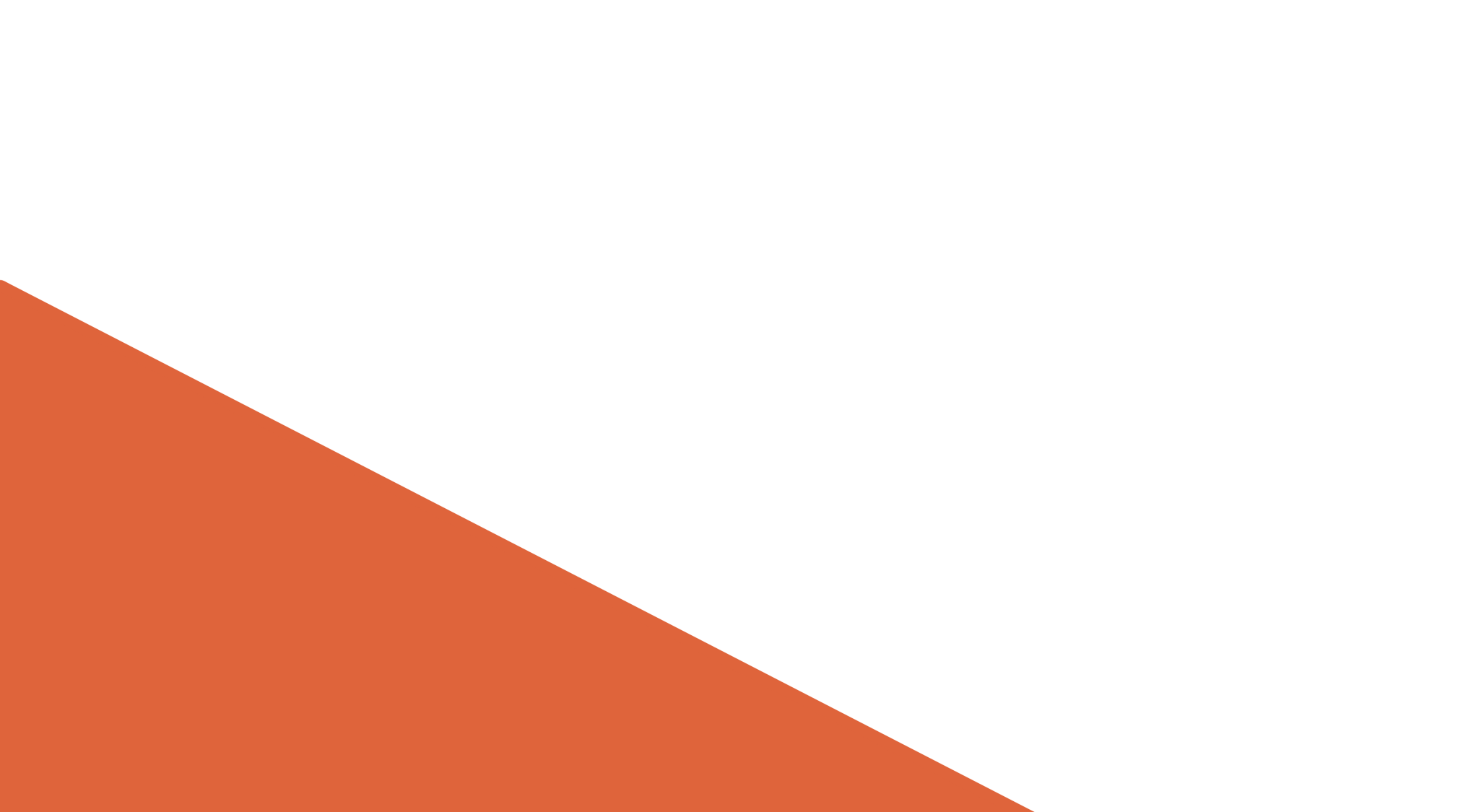 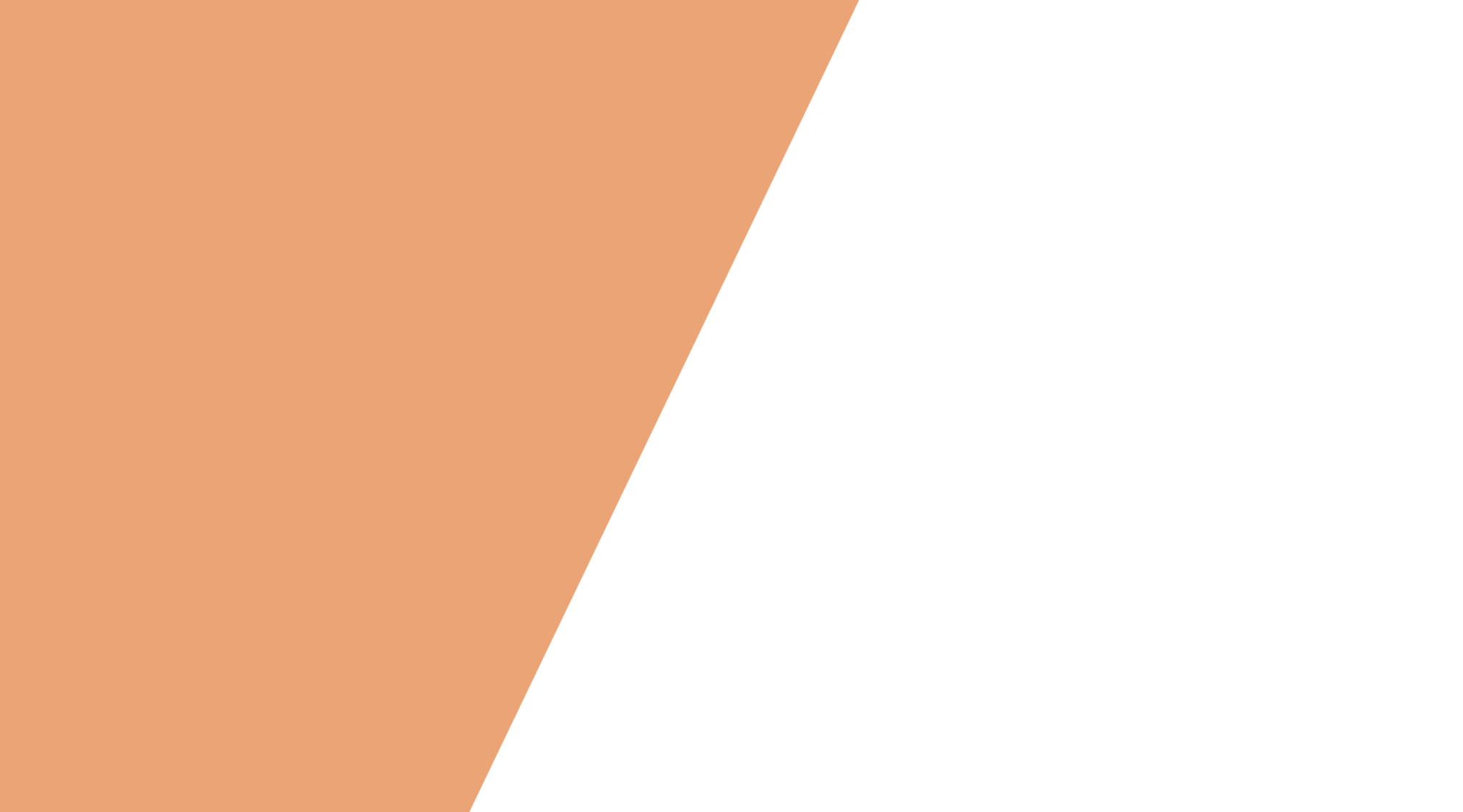 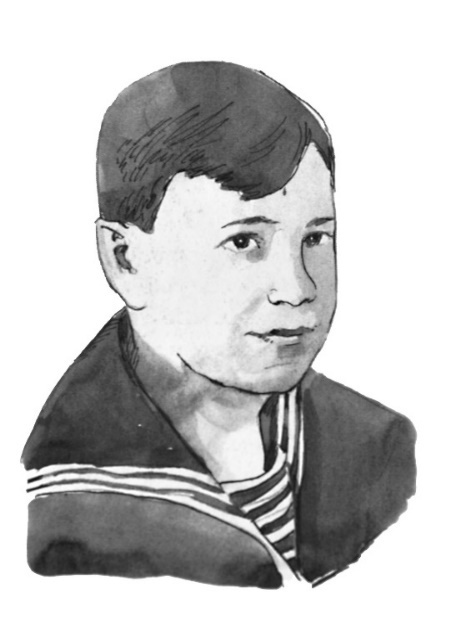 Ленинградцы, ваш подвиг бессмертен!
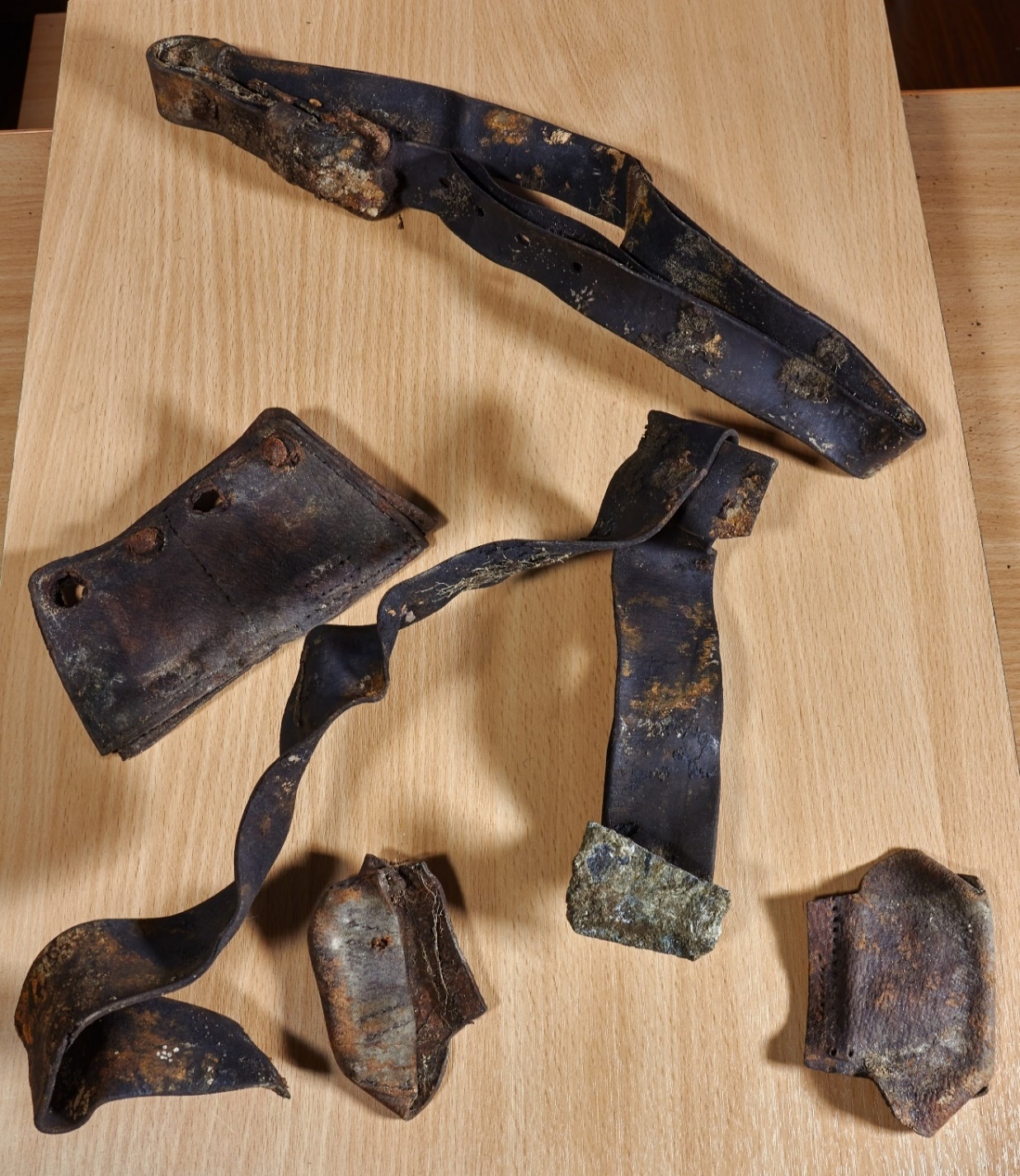 Выставка о юном герое - защитнике Ленинграда. Судьба юнги Гены Кушкова вызывает огромное восхищение. А узнали мы о героическом мальчике из старой газеты «Красный Гангут» от 12 июля 1941 года.  В статье о 15- летнем мальчике пишут, как героически вместе со взрослыми Гена участвовал в боевых операциях и был награждён орденом Красного Знамени. История поиска очень необычна.
2
4
1
В конце октябре 1941 года Геннадий с небольшой группой морских десантников переправились на левый берег Невы в район пос. Дубровка, на «Невский пятачок». Десантники сообщили: «Мы на месте». Больше на связь они не выходили.  Что случилось с группой…? Похоронку о смерти Гены его мама получила 22 ноября 1941 года. Где и как погиб Г. Кушков установить не удалось. С поисковиками мы встретились в 2018 году. Но поиски не давали результатов.
Каково же было  изумление, когда нам сообщили, что на левом берегу р. Невы в районе Невского пятачка, найдены останки морских десантников. При исследовании   останков  установили: это та самая группа моряков  из Кронштадта.  Среди истлевших  останков найдены вещи, по определению специалистов, принадлежащие мальчику лет 15-ти. Позже это подтвердила экспертиза. Теперь мы знали очно: это  останки  Геннадия Кушкова. 
Вещи (на фото): флотский кожаный ремень (1), подсумок для патронов(2), флотская бляха (3), наплечной ремешок (4) .Гена  мечтал разбить всех фашистов и вернуться после войны в родной город Кронштадт. Через 77 лет его вещи доставили в школьный музей.  Геннадий «вернулся» домой. Он  героически погиб в 16 лет, так и не став взрослым.
4
1
3
Найденные на «Невском пятачке» личные вещи юнги Кушкова Г. пролежали в земле 77 лет.
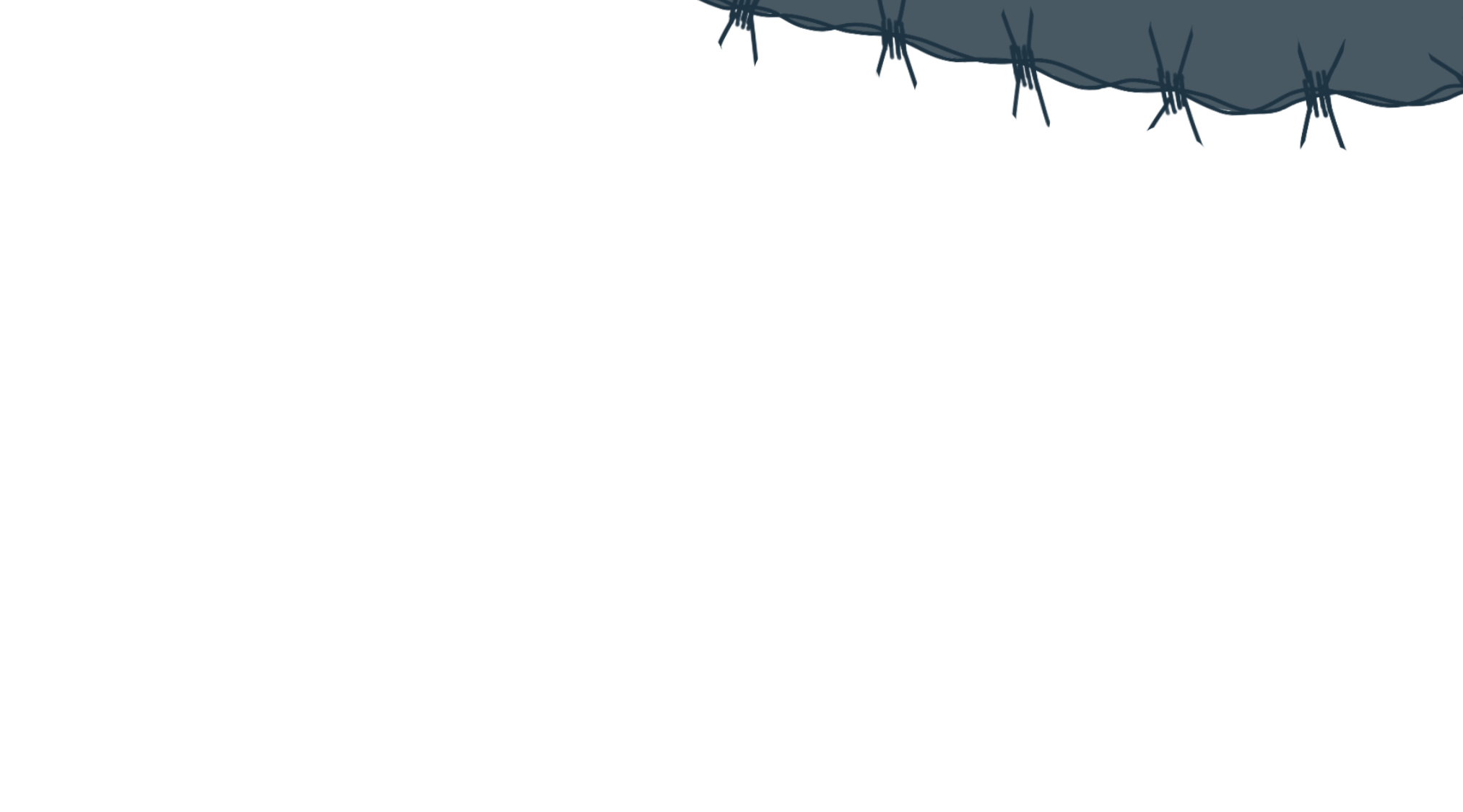 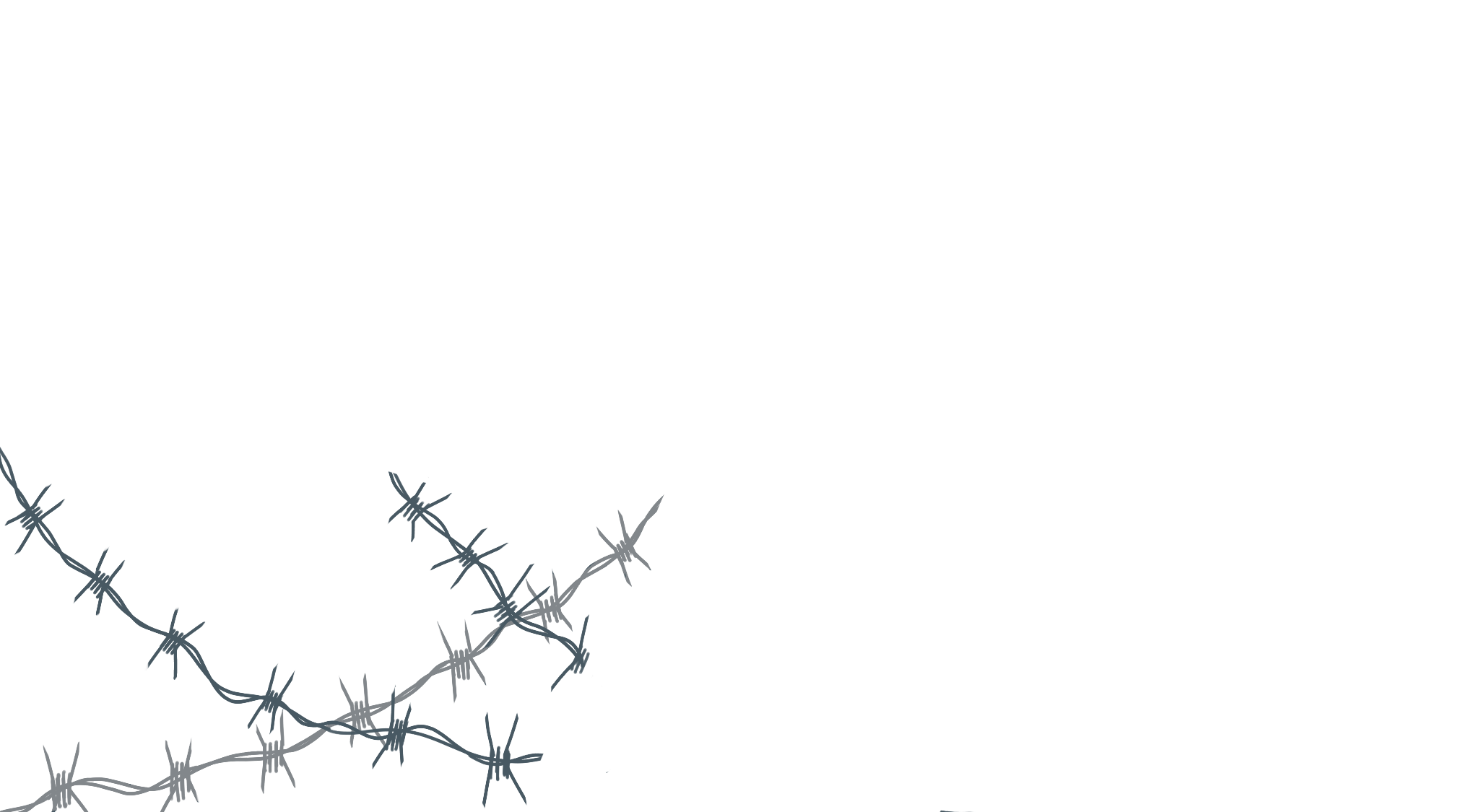 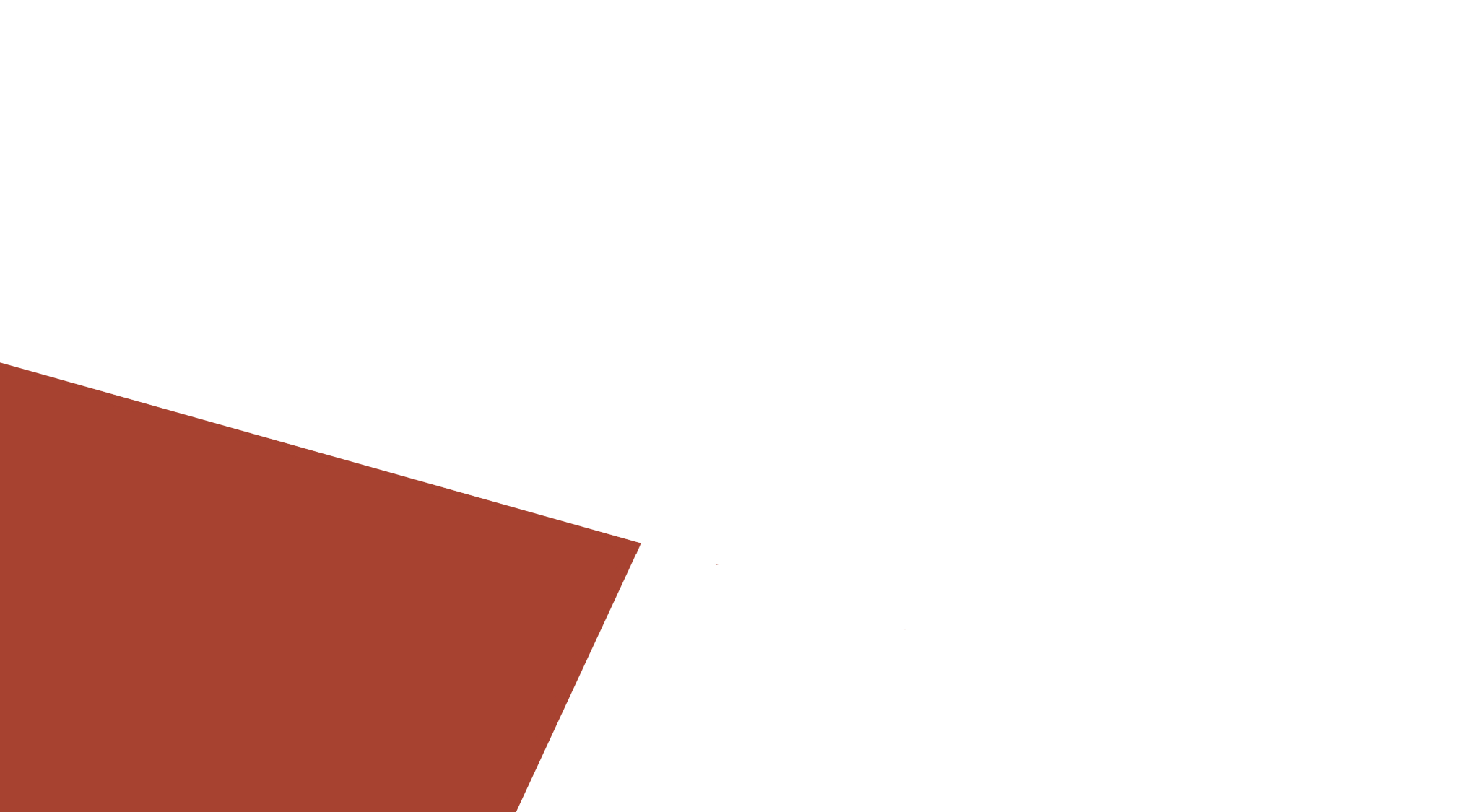 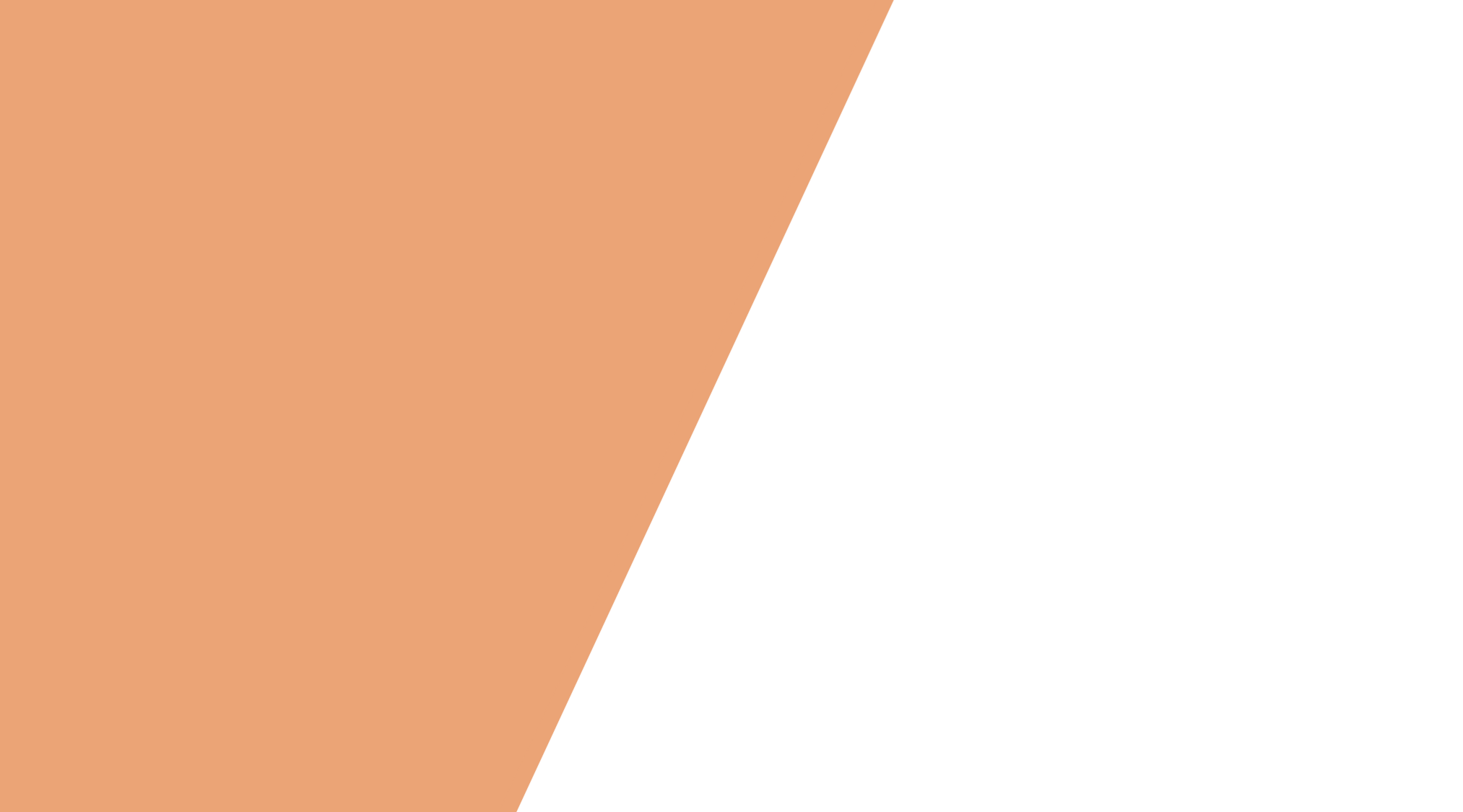 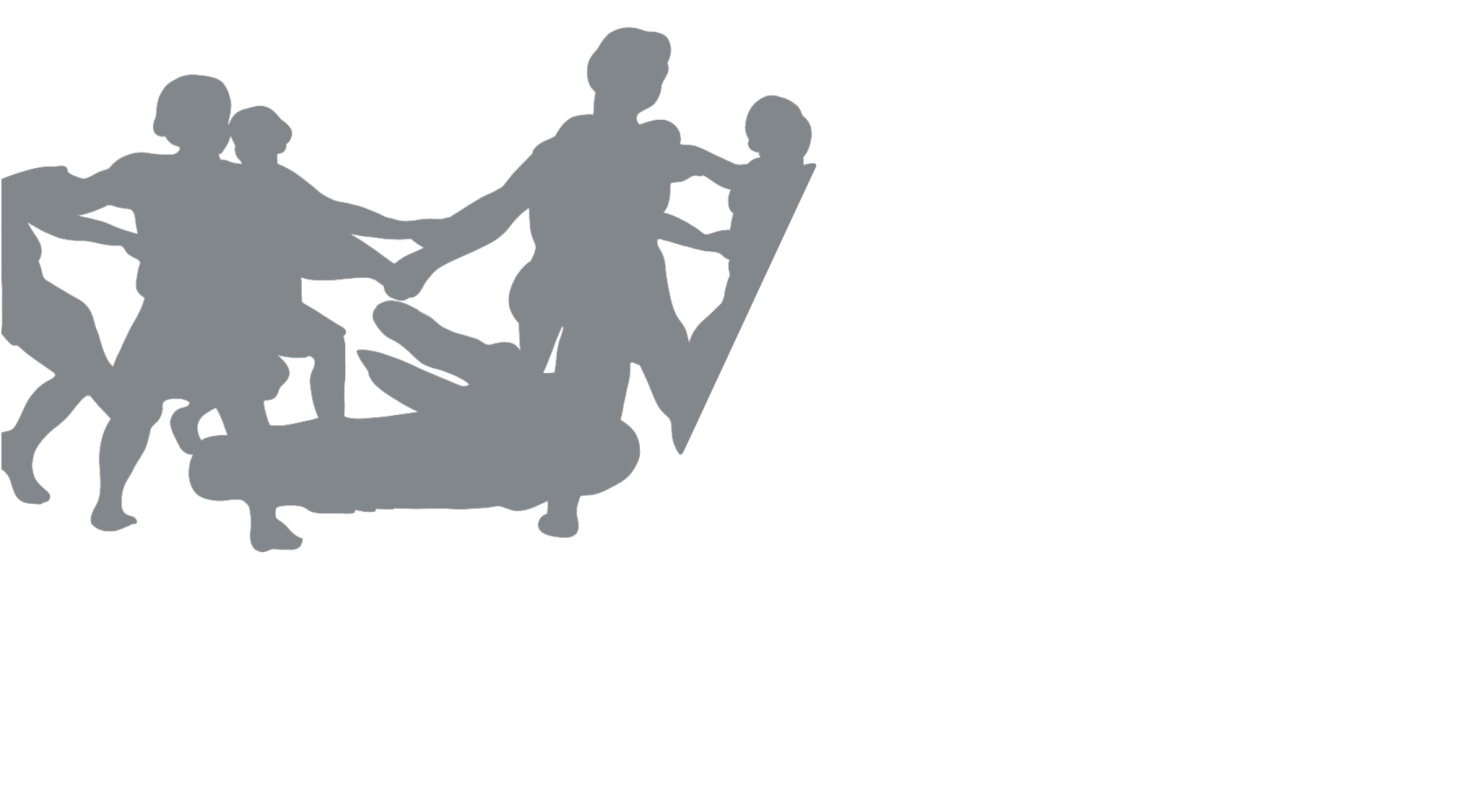 Ленинградцы, ваш подвиг бессмертен!
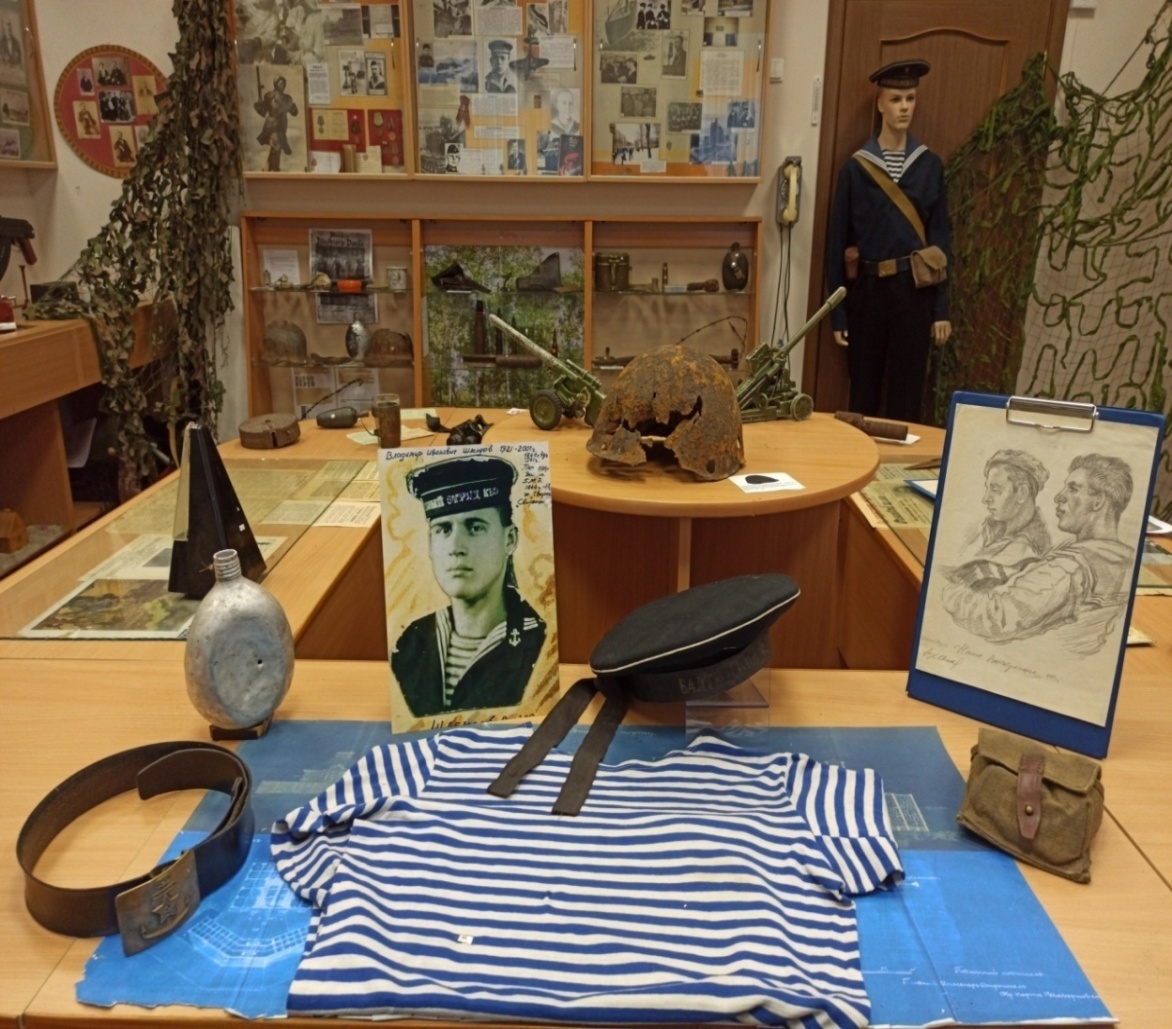 «Кронштадтский десант» - выставка личных вещей, переданных Шлендовым В.И., участником трагических событий 4-5 октября 1941 г. Краеведы собрали материалы о морском десанте, разыскали родных Шлендова В.И. и получили  сведения о судьбе защитника Ленинграда. Вот, что мы узнали. 
8 сентября 1941 г. войска вермахта замкнули кольцо блокады. Фашисты вышли к южному берегу Финского залива, заблокировав 8 армию на Ораниенбаумском плацдарме. Командование фронта принимает решение: провести операцию по деблокированию 8-й армии. Срочно сформировали  морской десант из добровольцев учебных отрядов и кораблей флота. В ночь с 4 на 5 октября 1941 г. в Нижний парк Петергофа высадилось 513 морских десантников из Кронштадта.
Среди добровольцев - Шлендов В. И. Через много лет родные узнают о десанте из военных архивов, а в 70-е годы появится книга В. Азарова «Живые пойти о нас». В официальных документах значилось: «в расположение наших войск никому из десантников прорваться не удалось». Погибли все. Но  имени Володи не было ни среди погибших, ни среди живых. Краеведы начали поиск и узнали, что В. Шлендов жив. В 2000 г он  встретился с ребятами. По его рассказам в музее  была создана  выставка о десанте: 
Манекен одет в морскую форму образца 1941 года стоит на берегу. Отсюда в 4 часа утра  5.10.41 г. уходили  десантники в  бессмертие. На выставке личные вещи десантника: тельняшка (1), бескозырка (2), фляга (3),  подсумок (4) и картины Владимира (5), которые он сделал во время службы на эсминце «Свирепый» 1941-1945 гг. Эти вещи, переданные музею, теперь наши экспонаты.
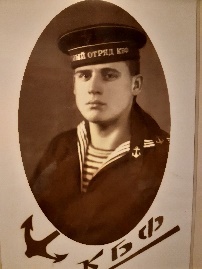 5
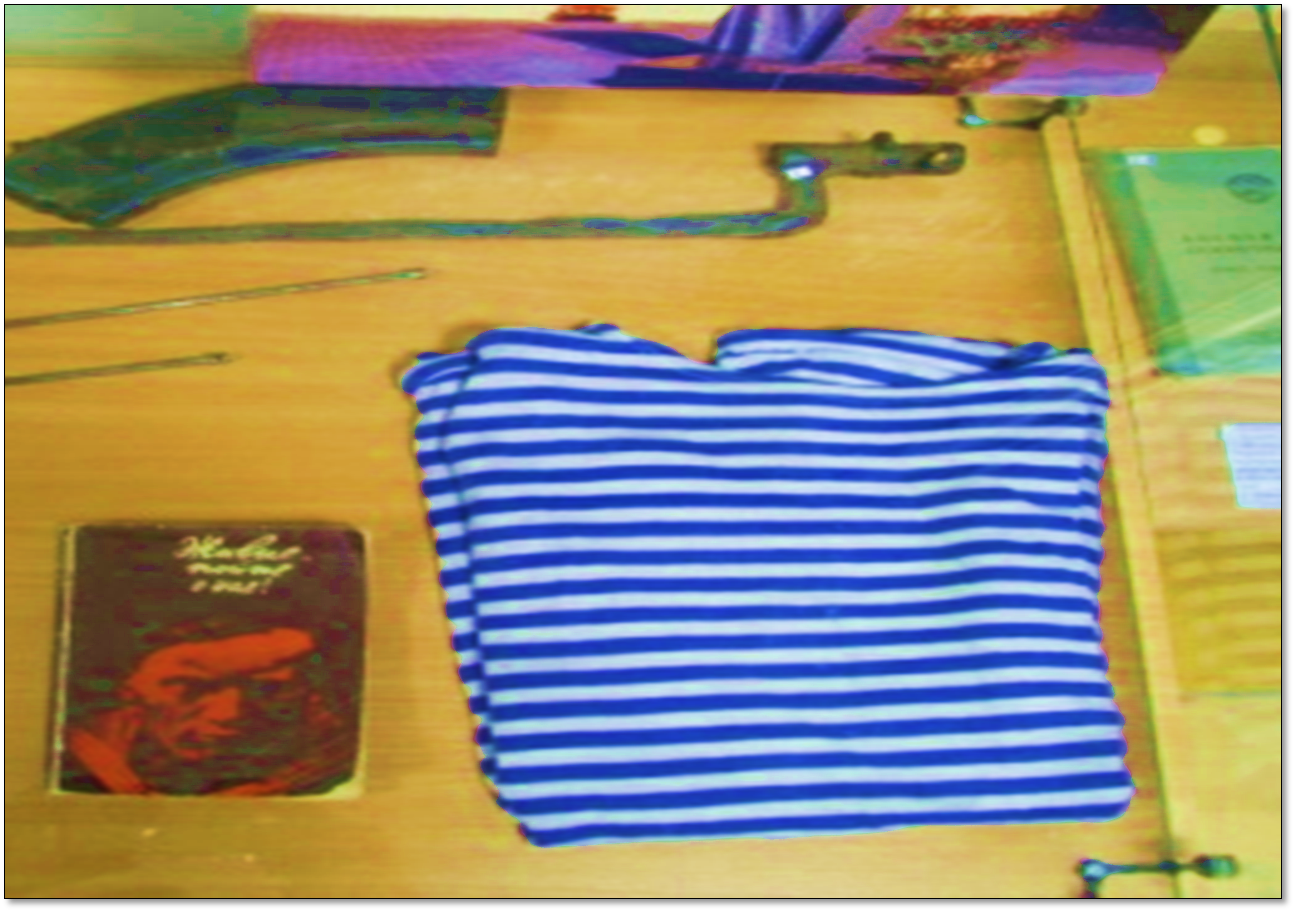 3
2
4
1
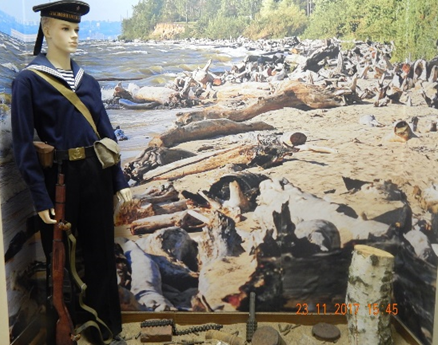 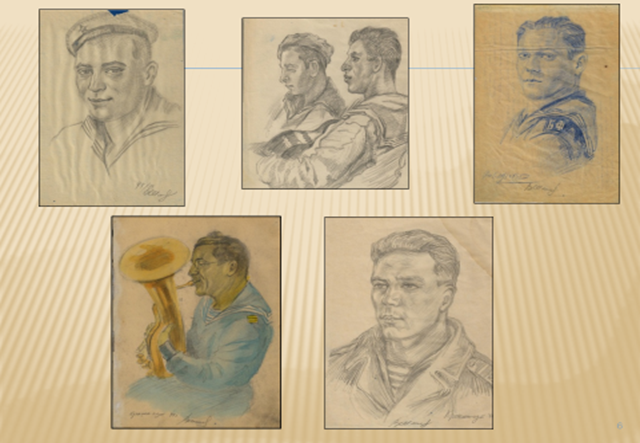 6
5
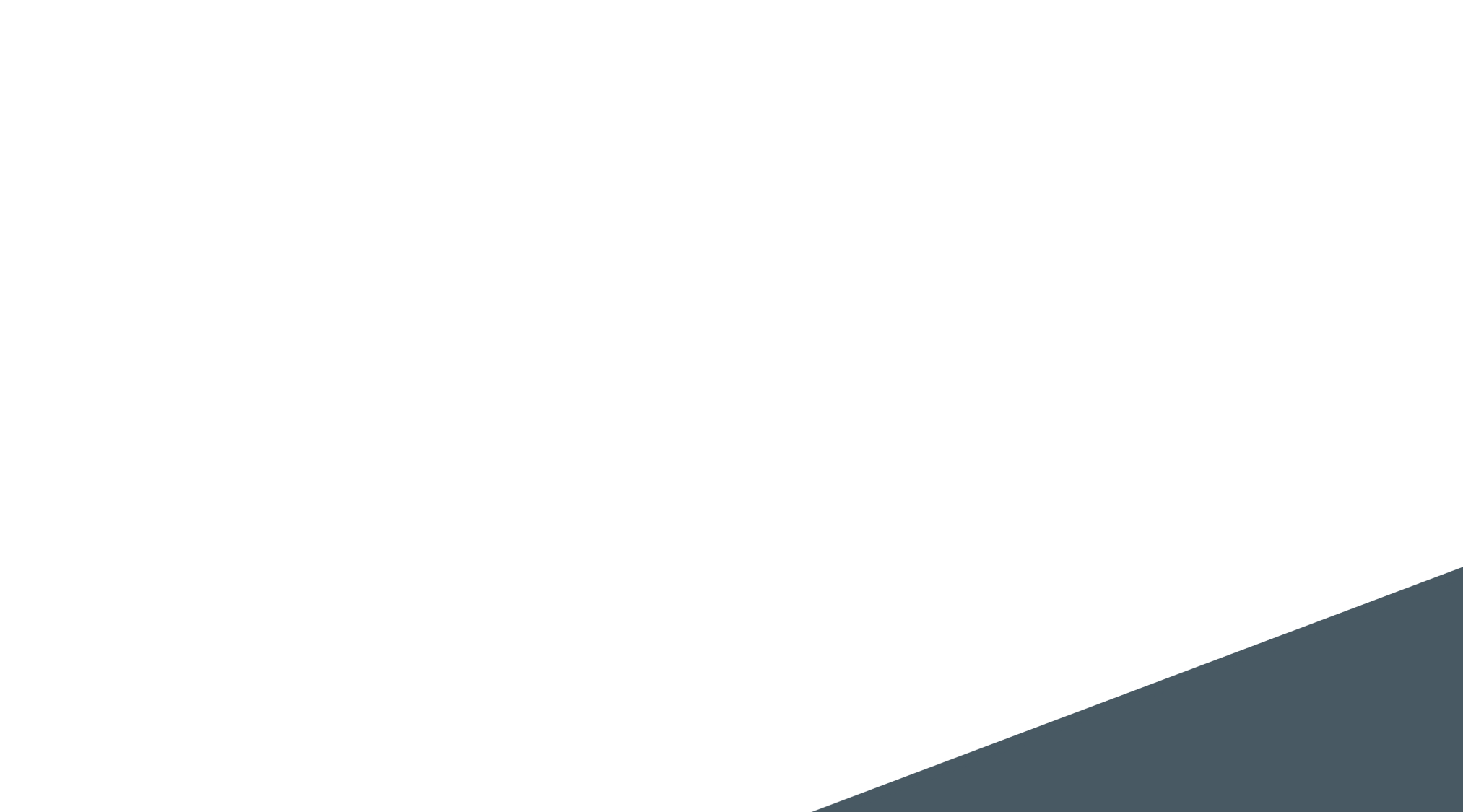 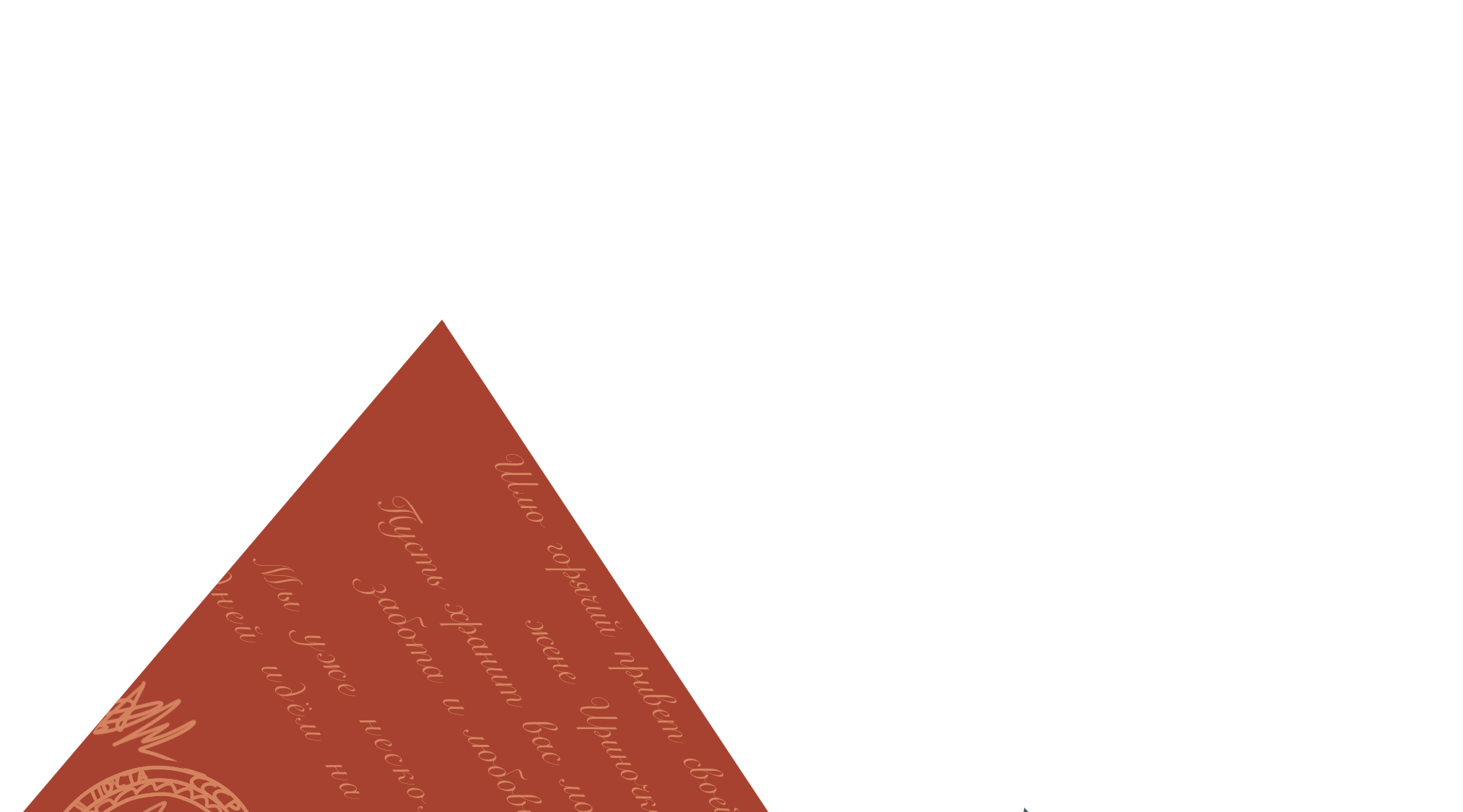 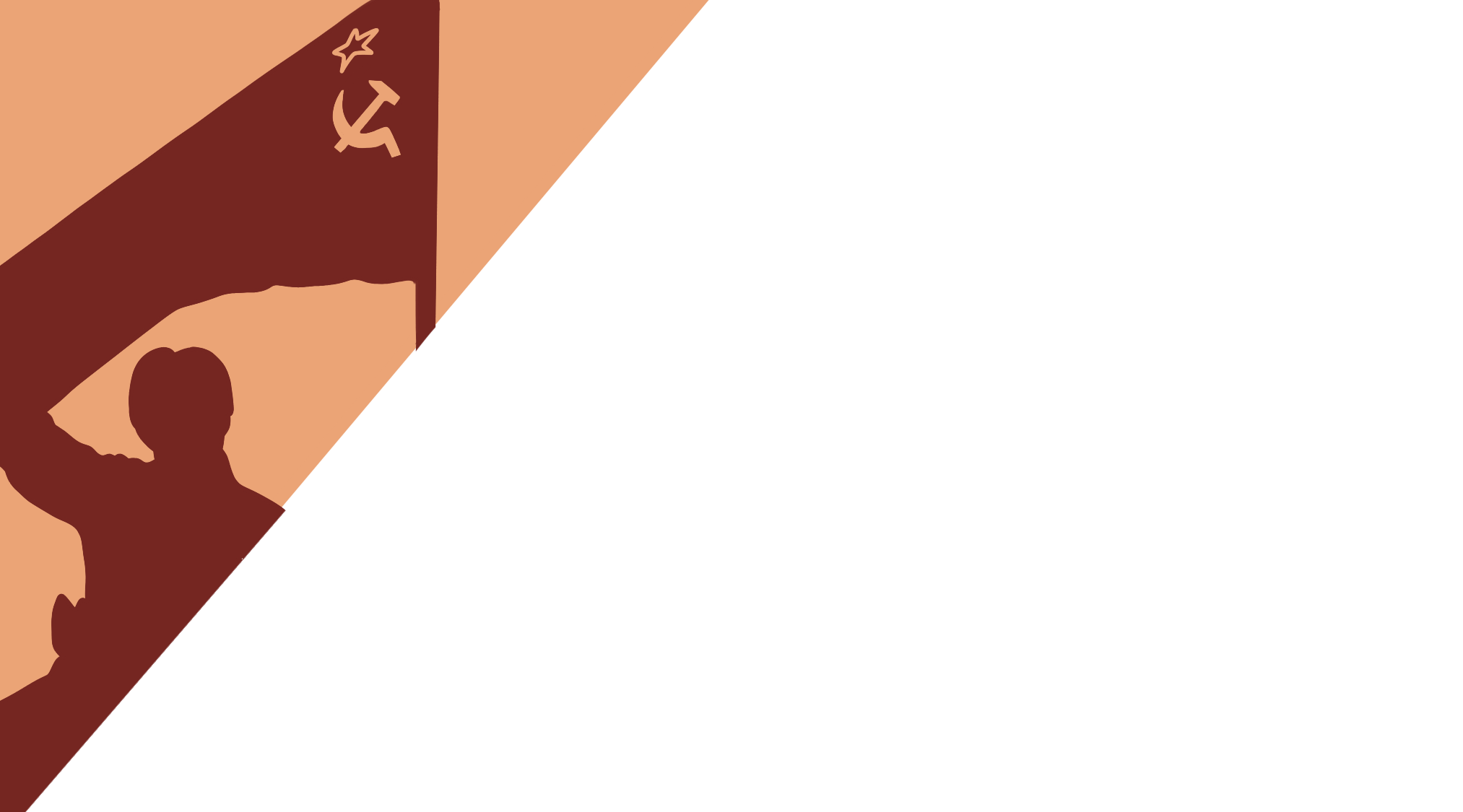 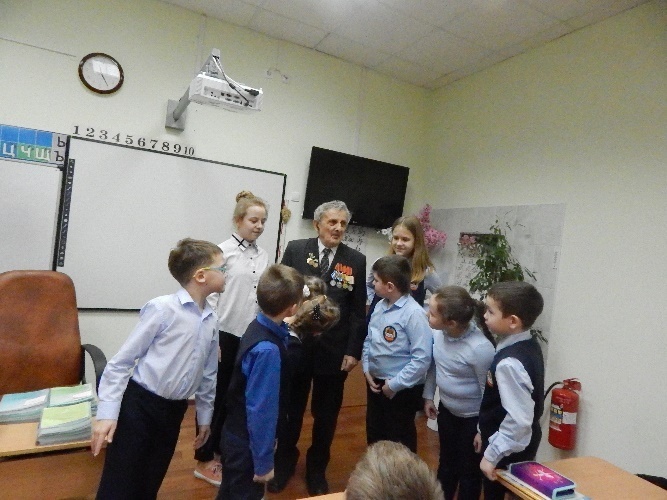 Ленинградцы, ваш подвиг бессмертен!
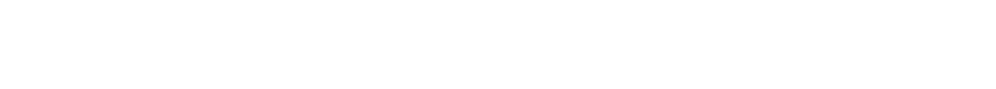 Эти детские игрушки переданы музею от общества блокадных детей Кронштадта. Милые для маленьких жителей блокады  игрушки - самые горькие воспоминания о потерянном детстве. На фото: 1. кукла Айболит, 2. кукла «Васька» в подвале школы №424, где было бомбоубежище в 1941-1944 гг.
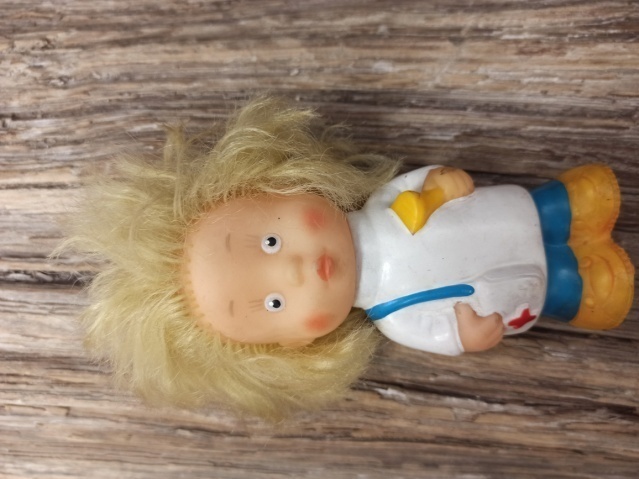 1.
На фото: Саша со своим старшим братом до войны. 1939 год.
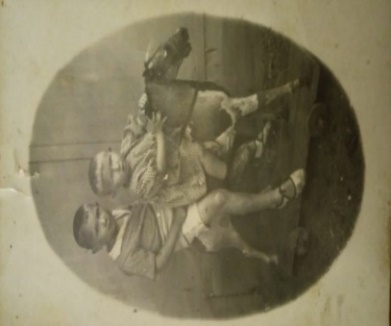 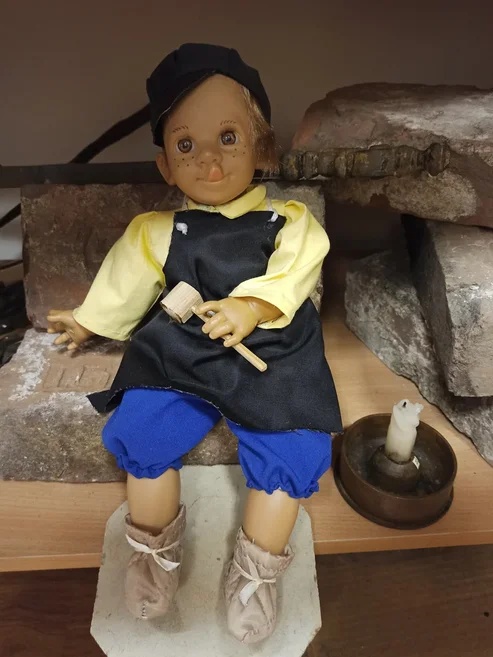 Блокадники частые и желанные гости нашего музея. Их рассказы о войне открывают новые страшные страницы, о которых не пишут в газетах.
На фото: блокадный ребёнок Александр Дмитриевич Новиков на встрече с учениками школы. Его рассказ о жизни в блокированном Кронштадте под обстрелом и бомбами всегда вызывал слёзы. 
На своей последней встрече он передал для музея школы сохранившиеся после войны игрушки: мишку и слоника Обе игрушки пережили обстрелы. Как сказал наш гость: «Вот, ребята, видите мишка и слоник ранены. Фашисты никого не щадили».
2
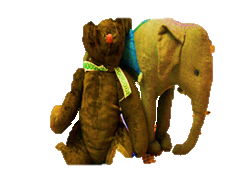 3
8
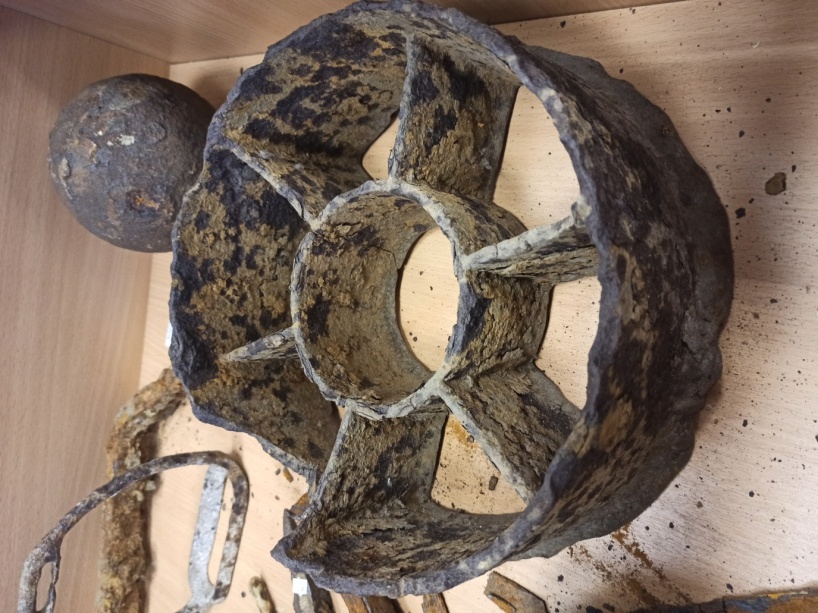 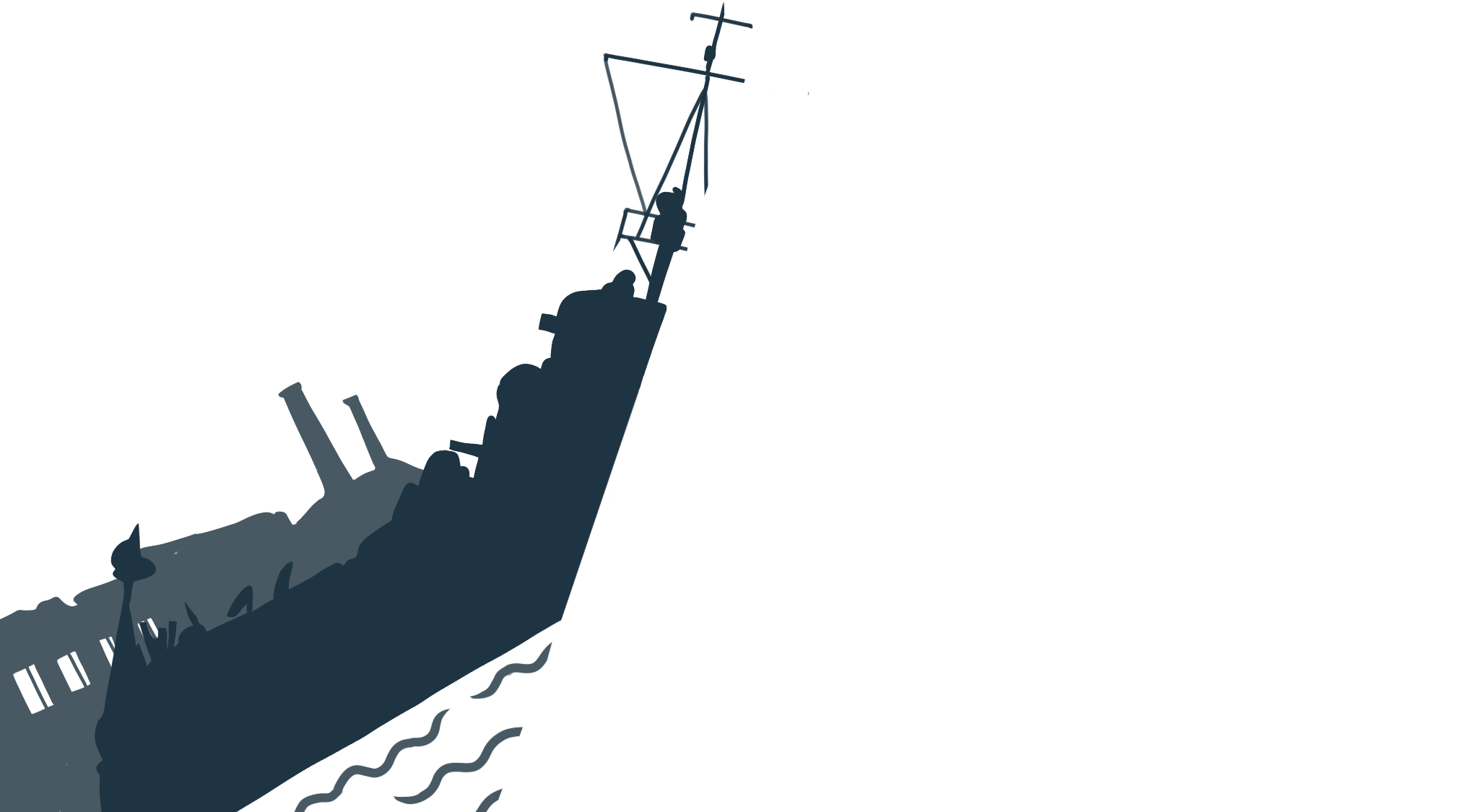 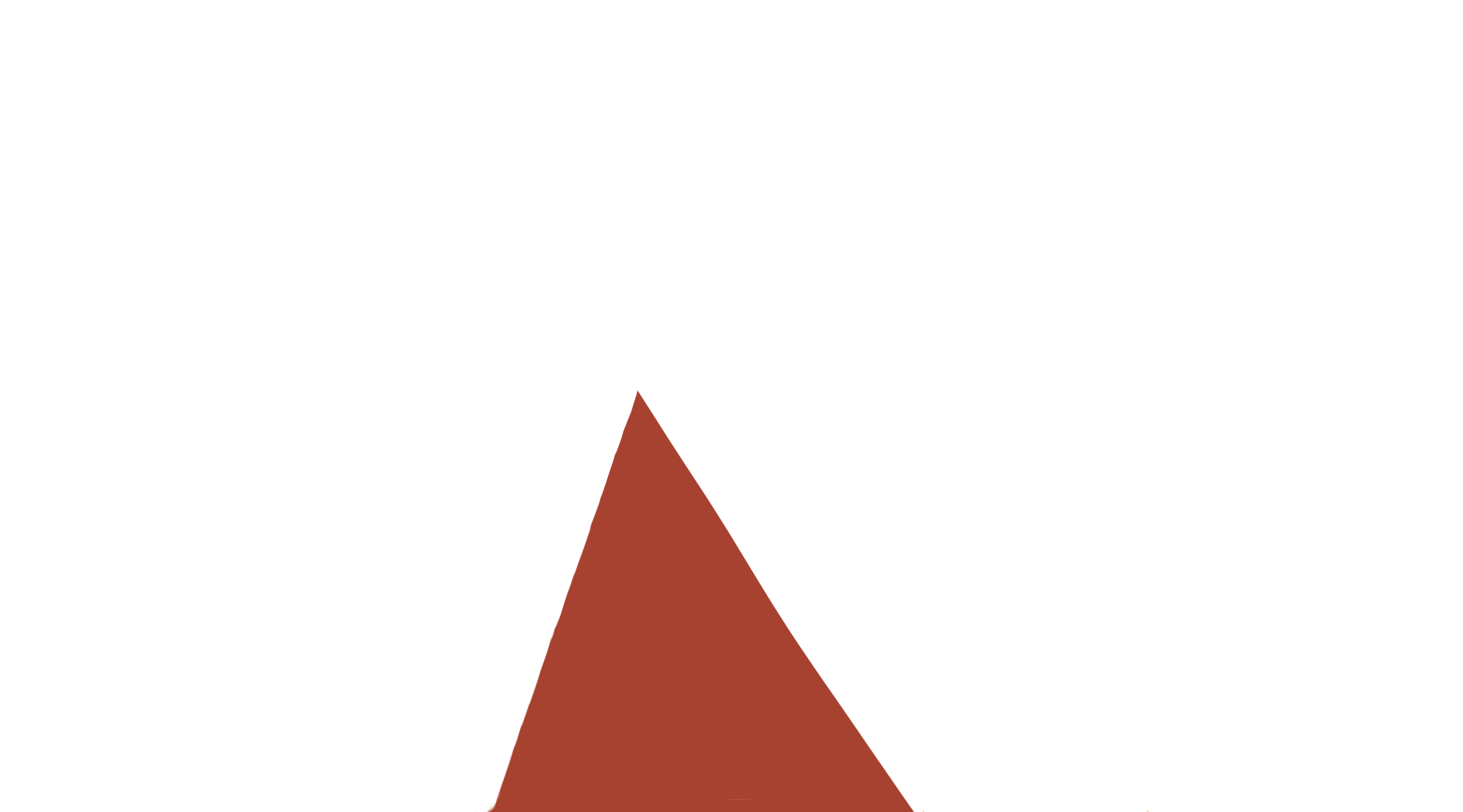 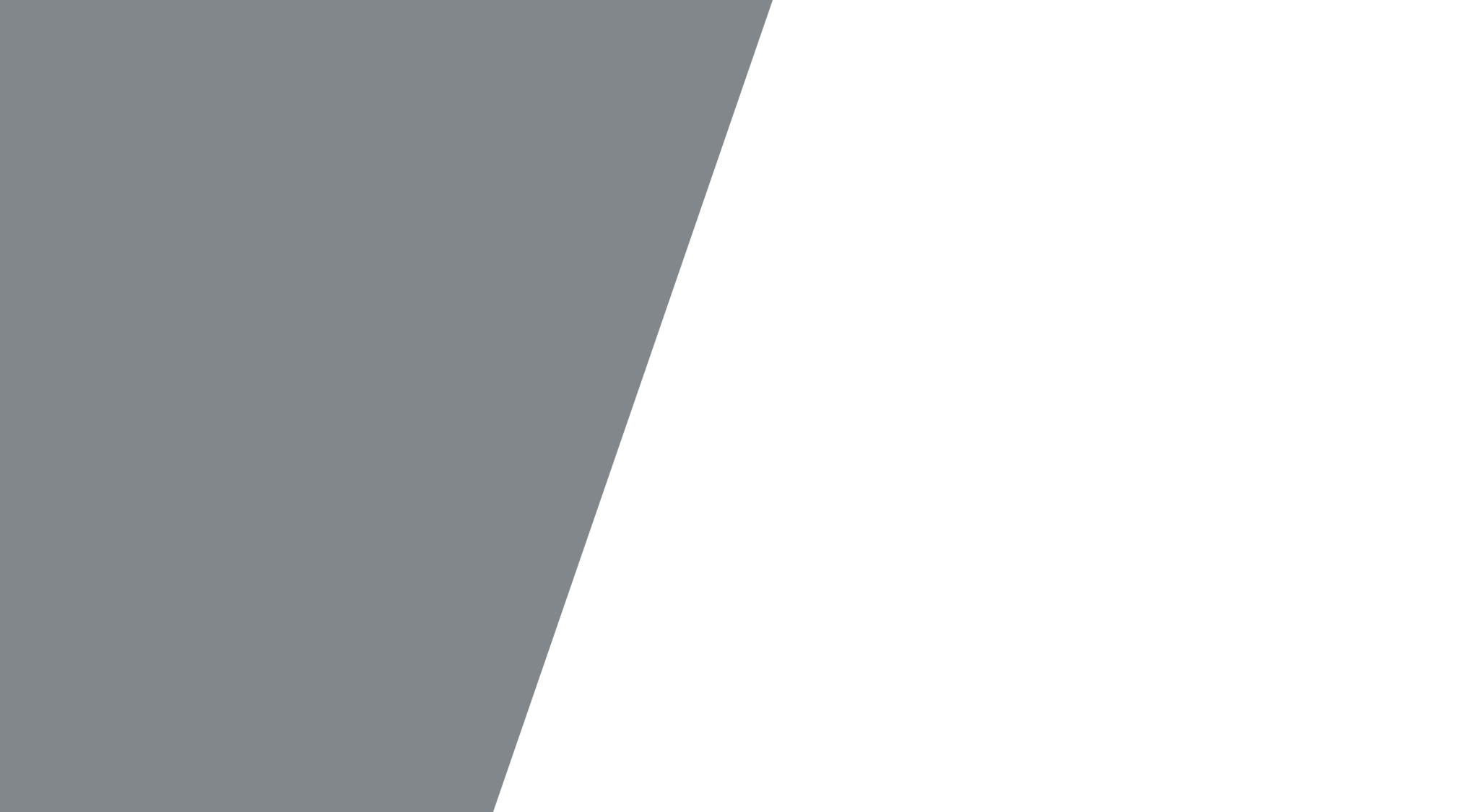 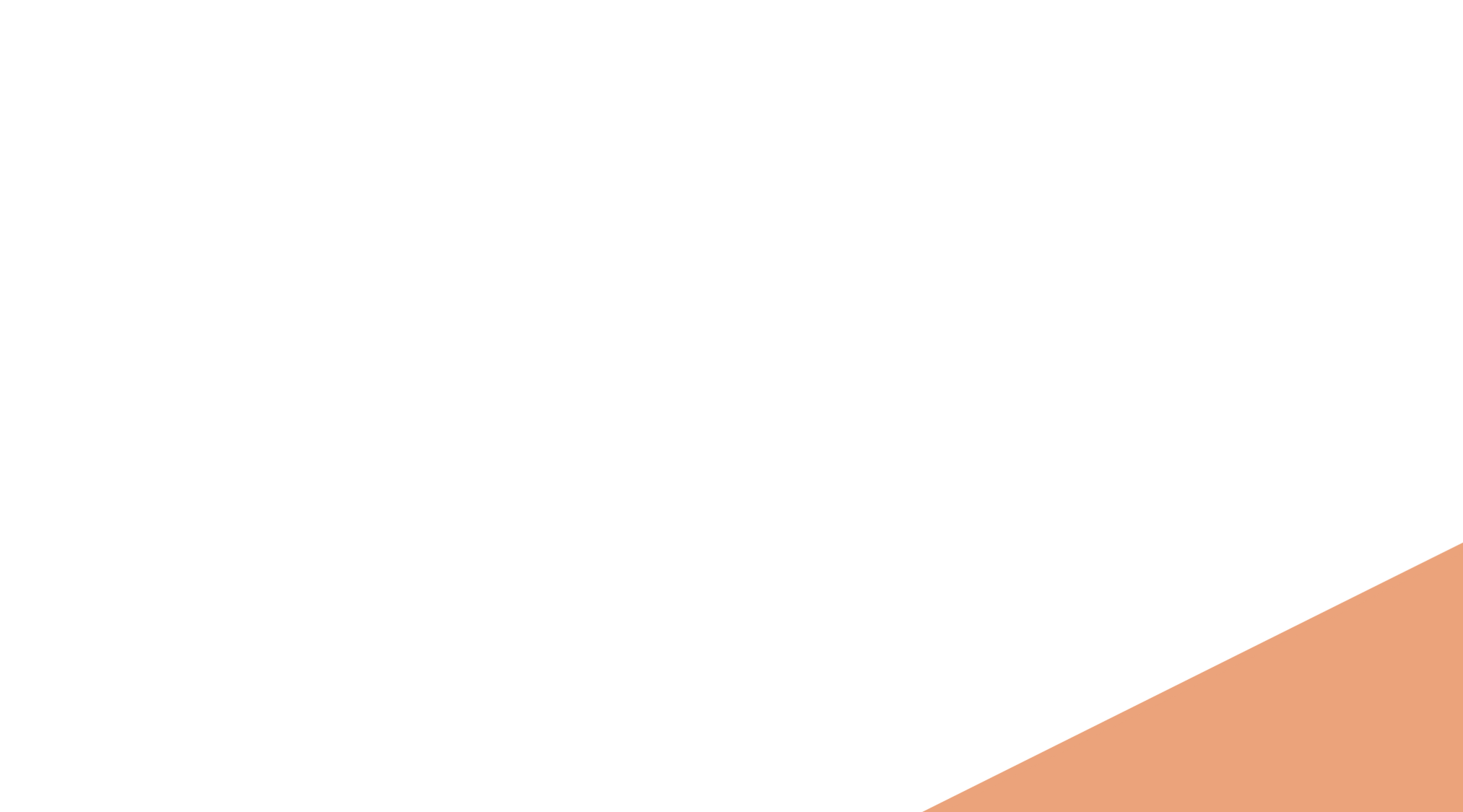 2
Ленинградцы, ваш подвиг бессмертен!
3
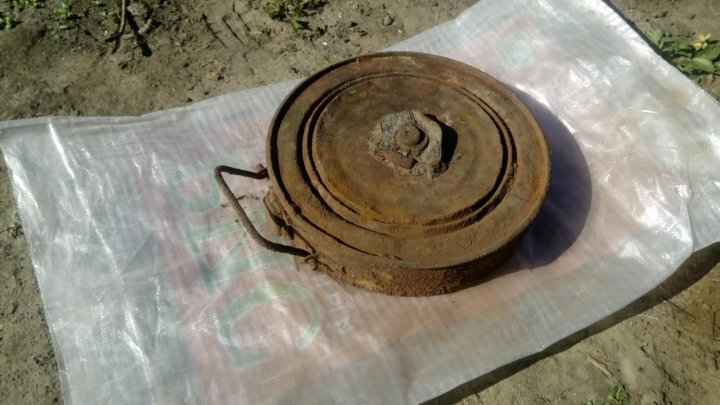 Чугунная мостовая в Кронштадте  сыграла важную роль в годы Великой Отечественной войны, когда фронту в 1941 году потребовалось  вооружение, особенно мины. Тут и вспомнили про чугунную мостовую в Кронштадте. Она появилась в 1860 году у Пенькового моста и служила без ремонта 80 лет. 
В сентябре 1941 года из Москвы пришёл приказ Ленинграду: отлить 1 млн корпусов  мин. Кронштадтскому заводу  надо было  изготовить – 70 тысяч. Пригодились старые чугунные шашки, из которых  отлили корпуса для  мин. 
Изготовленные корпуса начиняли взрывчатыми веществами и отправляли на фронт.
В 2011 г. началась реставрация Морского собора, а в 2013 г. на Якорной площади восстановили Чугунную мостовую.
 В музее нашей школы хранятся подлинные  чугунные шашечки   довоенного образца, переданные рабочими завода       (1 – 2) и корпус мины   (3).
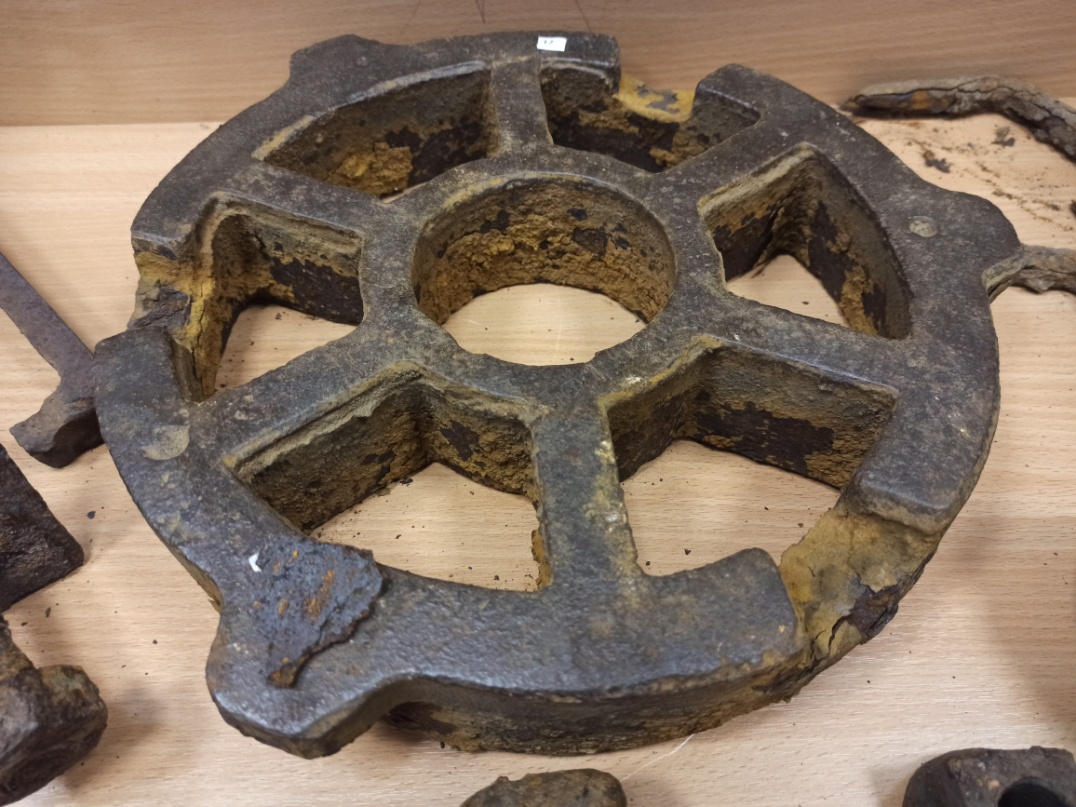 1
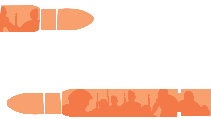 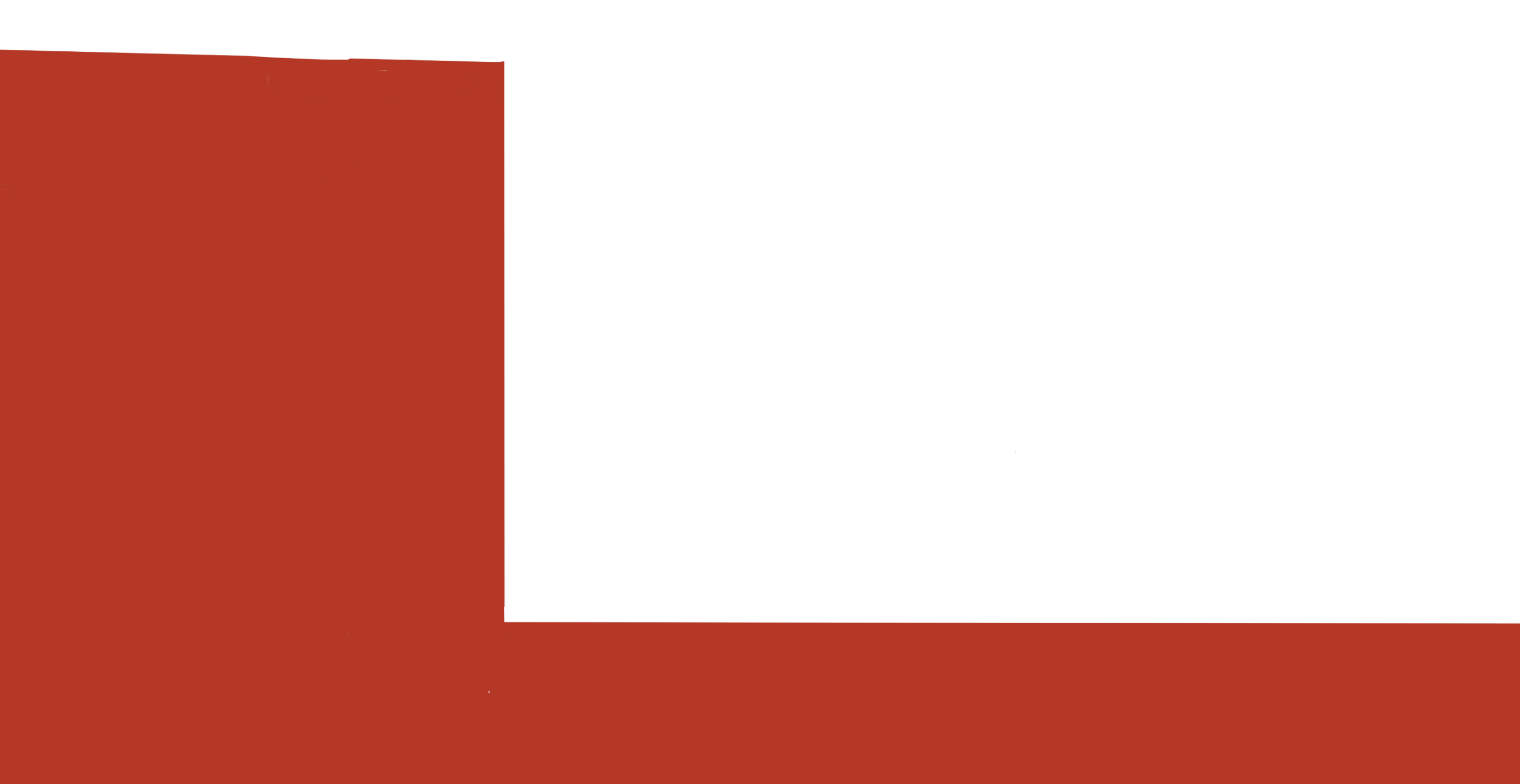 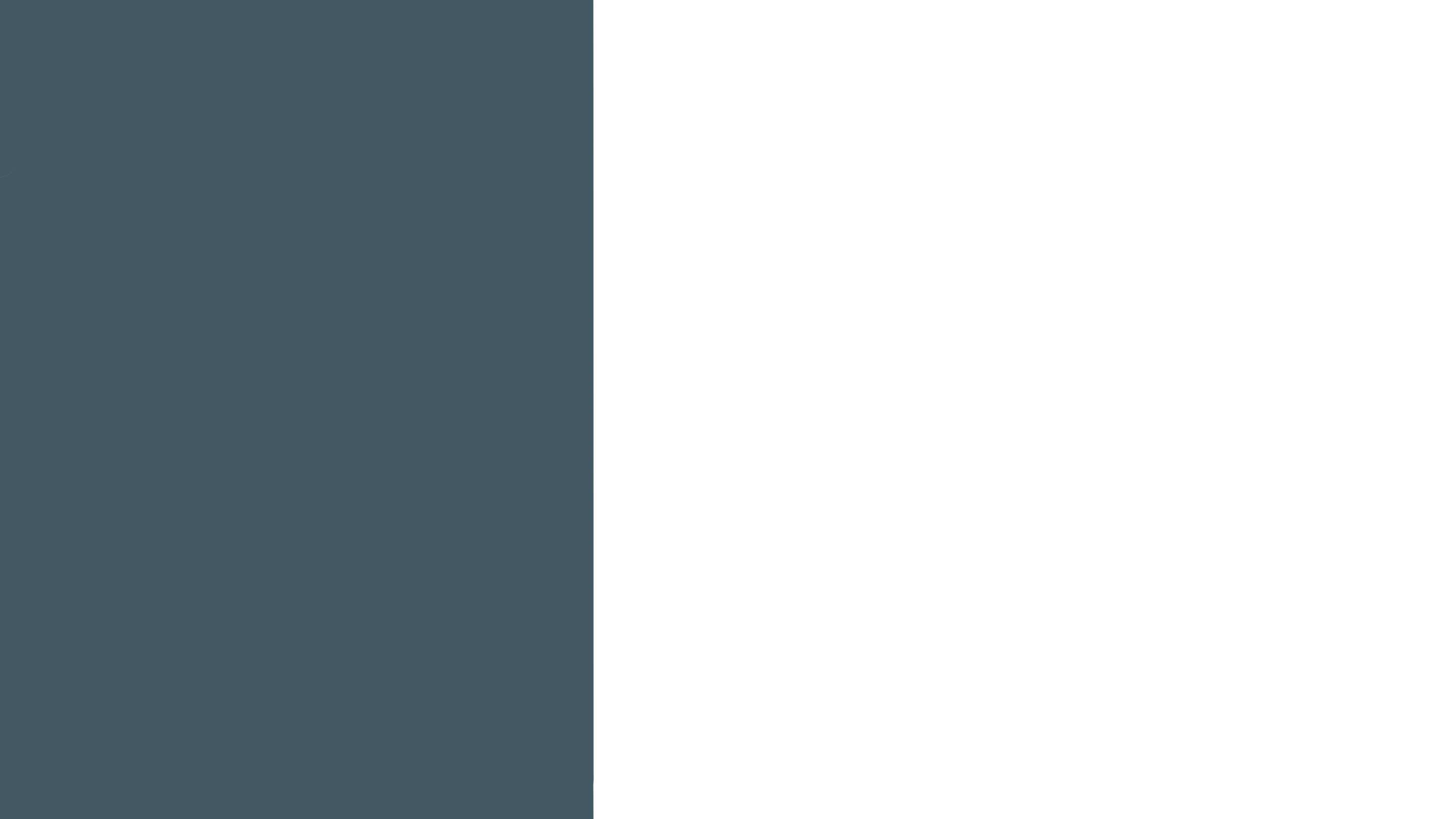 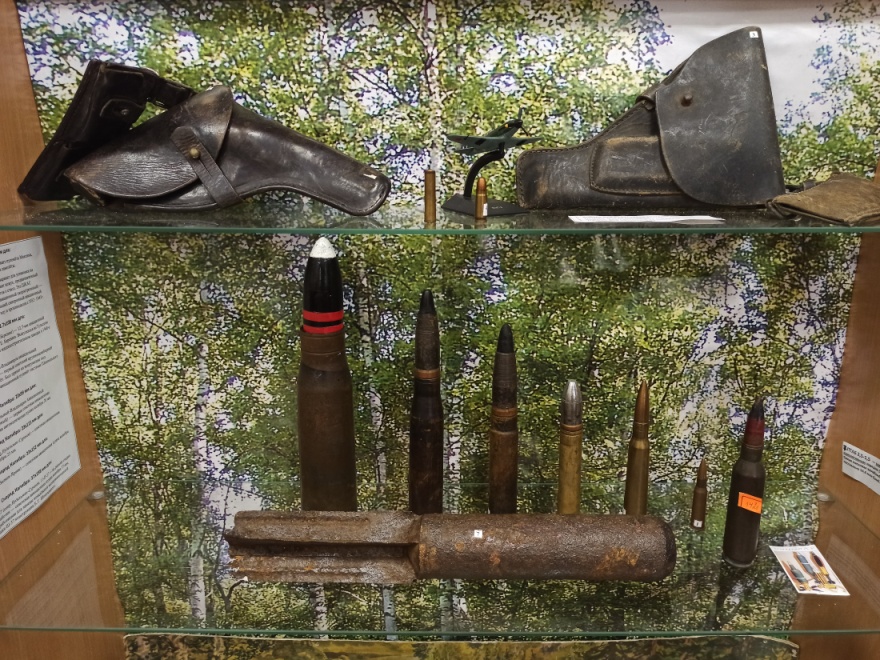 Выставка
Ленинградцы, ваш подвиг бессмертен!
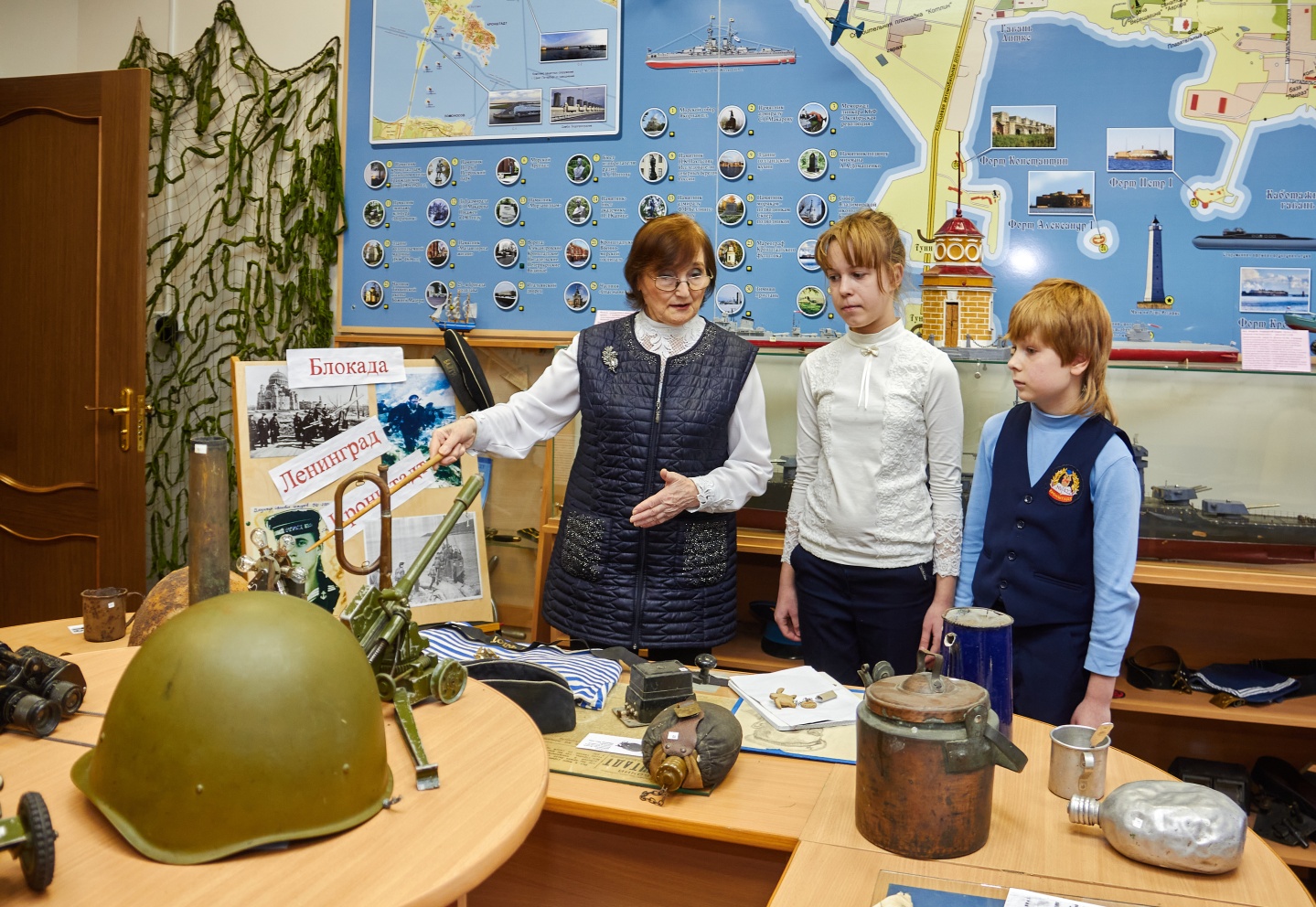 При   музее    есть школа   экскурсоводов. Её ведёт заведующая музеем Шлендова М.А.
Сотни ребят прошли  эту школу, а некоторые  из них нашли свою любимую профессию.
Авиационное оружие. Обр.1941 г.
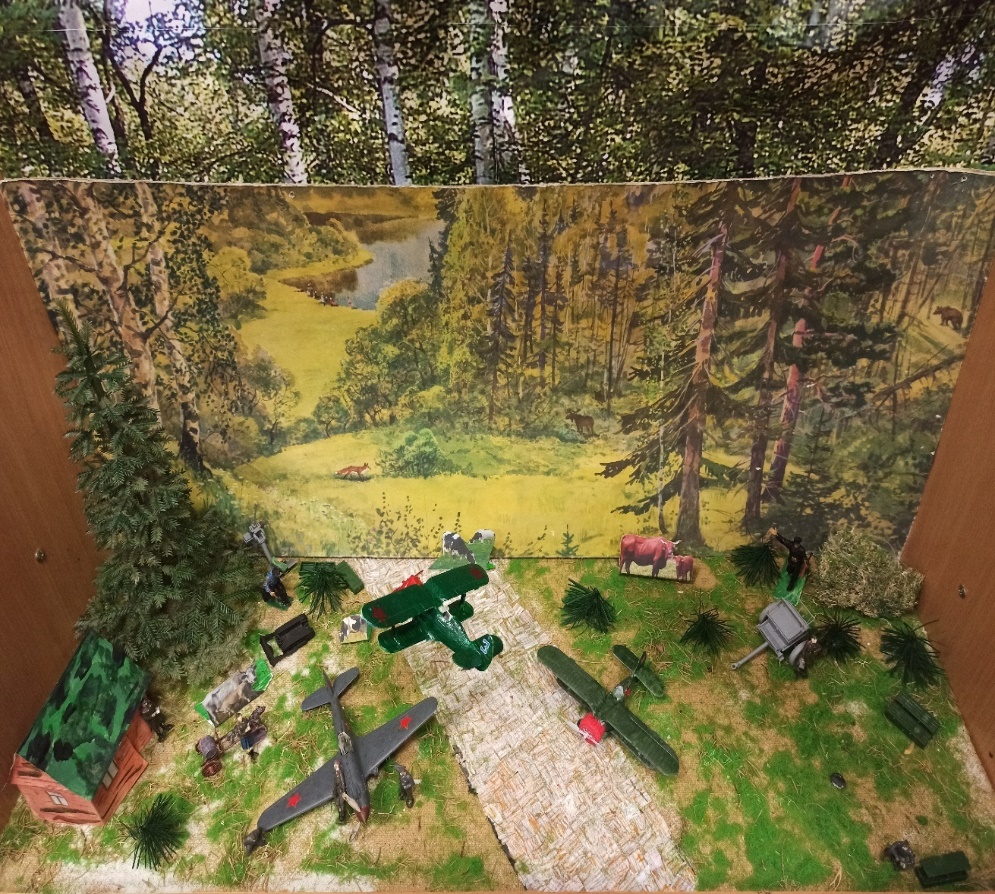 Юные краеведы музея «Остров Котлин» стали партнёрами «Музея Победы», участвуют во всероссийских слетах, форумах, конкурсах. Они  вышли на уровень межрегионального сотрудничества, что  помогает  воспитывать достойных граждан России .
  Выставка:  Героические лётчики Балтики во втором зале школьного музея
1. Авиационное  оружия образца 1941 года   передано   ЗВО  общества «Ладога»
2. Макет аэродрома «Бычье поле», сделан краеведами школы. Фашисты так и не сумели определить его место нахождения на о. Котлин. До конца блокады наши самолёты поднимались и садились на засекреченном объекте, на посадочную полосу. А ведь эта полоса утрамбовывалась руками ребят школьников 8-10 классов в августе 1941 г. Она и сейчас действует. В настоящее аэродром   «Бычье поле» начали реконструировать.
2.Макет аэродрома «Бычье поле»